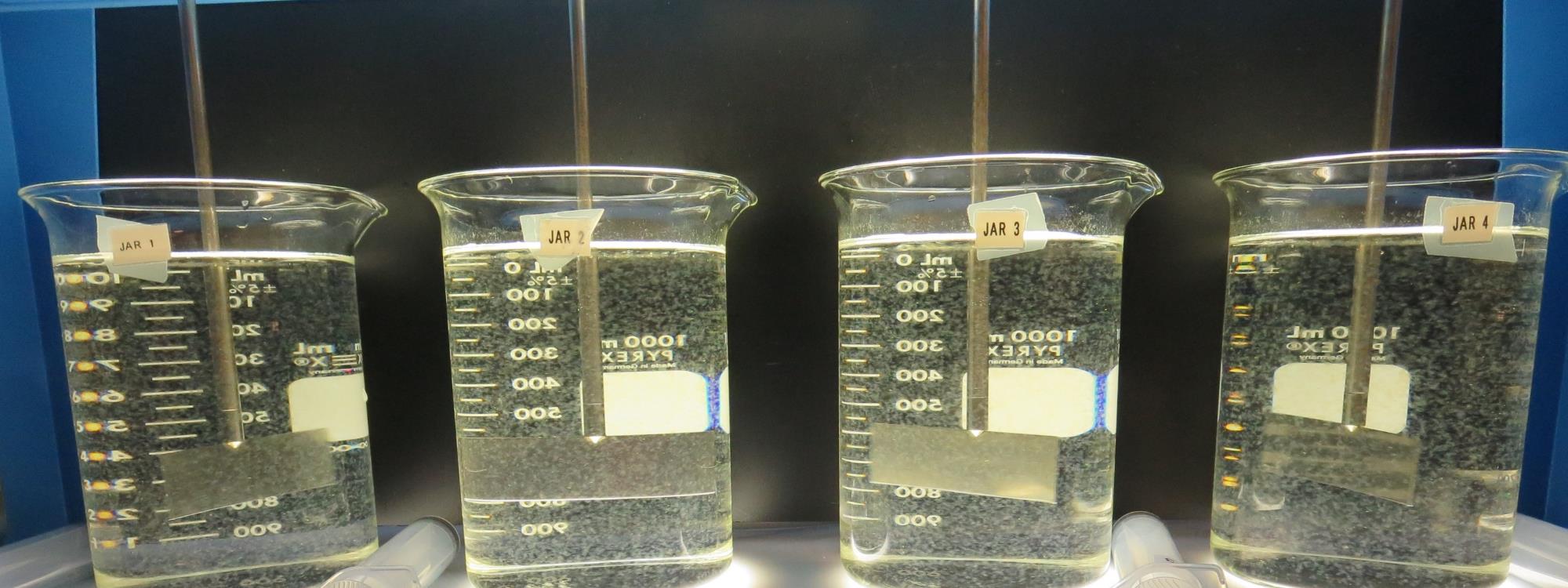 by Guy Schott, P.E.
September 28, 2019
Howell Mountain Mutual Water CompanyCA2810001Napa CountyJar Test
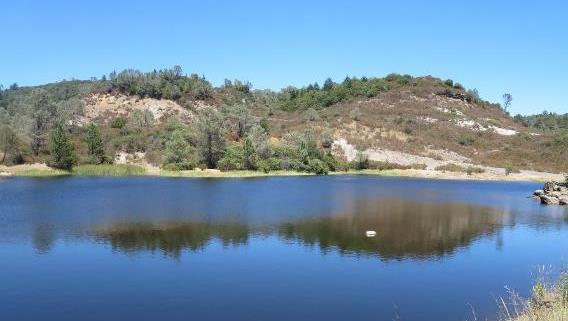 Source Waters (blend):Lake Henne/Lake Newton
Source Water Characteristics 
September 28, 2019
Turbidity: 1.16 NTU
pH: 7.39
UVT: 73.7%, UVA: 0.133/cm
0.4 um Filtered
UVT: 74.8%, UVA: 0.126/cm
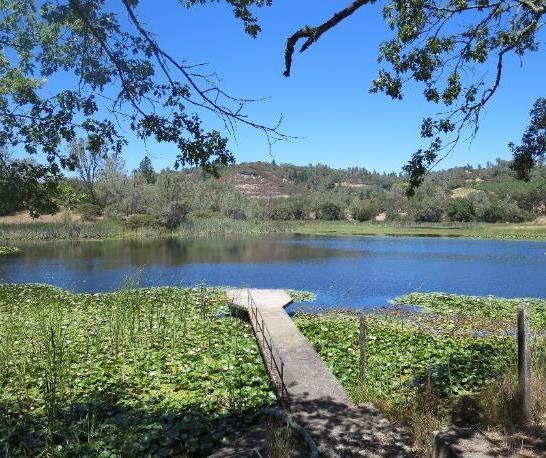 UVT/UVA
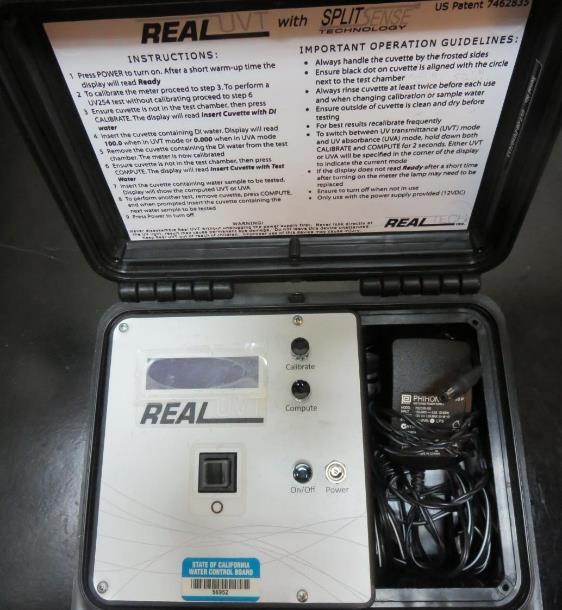 UV transmittance (UVT) is a measurement of the amount of ultraviolet light (commonly at 254 nm due to its germicidal effect) that passes through a water sample compared to the amount of light that passes through a pure water sample. The measurement is expressed as a percentage, % UVT.
%UVT = 10(-UVA) x 100%
UV absorbance (UVA) is calculated as a relative measure of the amount of light absorbed by a water sample compared with the amount of light absorbed by a pure water sample.  
UVA = -log(%UVT/100)
Applied Coagulants for Jar Testing
Pro Pac 917 (NTU Technologies, Inc.)
10% Trade Secret
40-50% Aluminum Chlorohydrate (ACH)
40-50% Water
SG = 1.25-1.34
Coagulant Used for Jar Testing
917 (NTU Technologies, Inc)
40-50% Aluminum Chlorohydrate
40-50% Water
10% Trade Secret
SG = 1.34
7066 (Garratt Callahan)
10 – 30% Poly Aluminum Hydroxychloride Sulfate
50% Basicity
SG = 1.2

AH-710 (Garratt Callahan)
1-50% 1,2-Ehaanediammine, polymer w/(chloromethyl) and Methylmethanamine  (Epichlorohydrin Dimethylamine Copolymer)
SG = 1.31
Laboratory Charge Analyzer
LCA: Used to determine coagulant demand of a source water entering the treatment plant.

Source pH: 7.39

LCA #1: 
917:  18.8 mg/L as product (no pH adjustment)
Final pH: 7.20

LCA #2: 
7076:  98 mg/L as product (no pH adjustment)
Final pH: 6.57

LCA #3: 
AH-710:  17 mg/L as product (no pH adjustment)
Final pH: 7.26
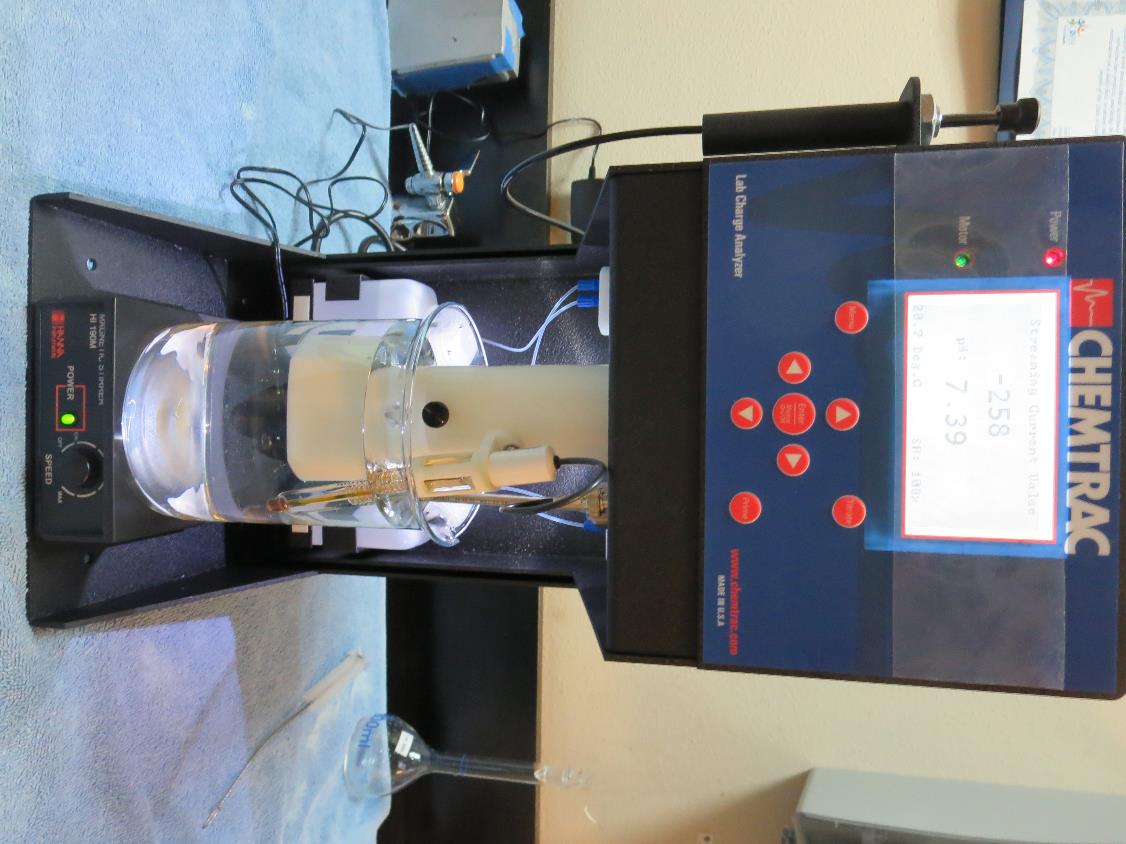 Howell Mountain MWC: Jar Test 1-8 Results
Howell Mountain MWC: Jar Test 9-16 Results
Howell Mountain MWC: Jar Test 17-20 Results
Howell Mountain MWC: Jar Test 21-28 Results
Howell Mountain MWC: Jar Test 29-32 Results
Jars 1-4 TestFlash Mix 60 Sec (200 RPM)Floc Mix 5 min (30 RPM)Applied Coagulant 917
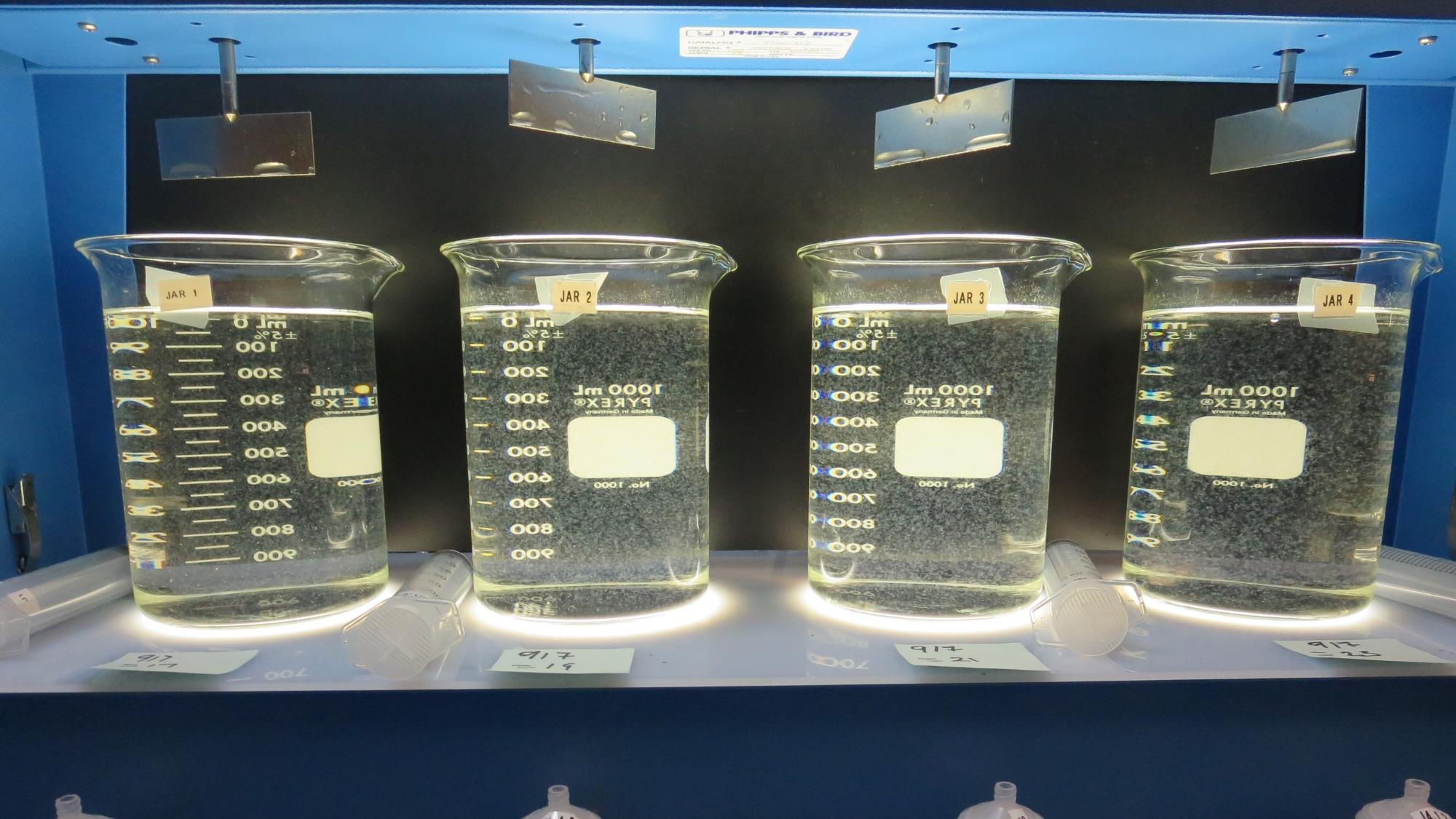 23 mg/L 917
Filtrate 0.08 NTU
UVT: 89.2%
UVA: 0.050/cm
Settled: 0.35 NTU
17 mg/L 917
Filtrate 0.09 NTU
UVT: 87.4%
UVA: 0.058/cm
Settled: 0.45 NTU
19 mg/L 917
Filtrate 0.08 NTU
UVT: 87.9%
UVA: 0.056/cm
Settled: 0.33 NTU
21 mg/L 917
Filtrate 0.08 NTU
UVT: 88.5%
UVA: 0.053/cm
Settled: 0.31 NTU
Jars 1-4:  End of 5-minute flocculation (30 RPM) duration.
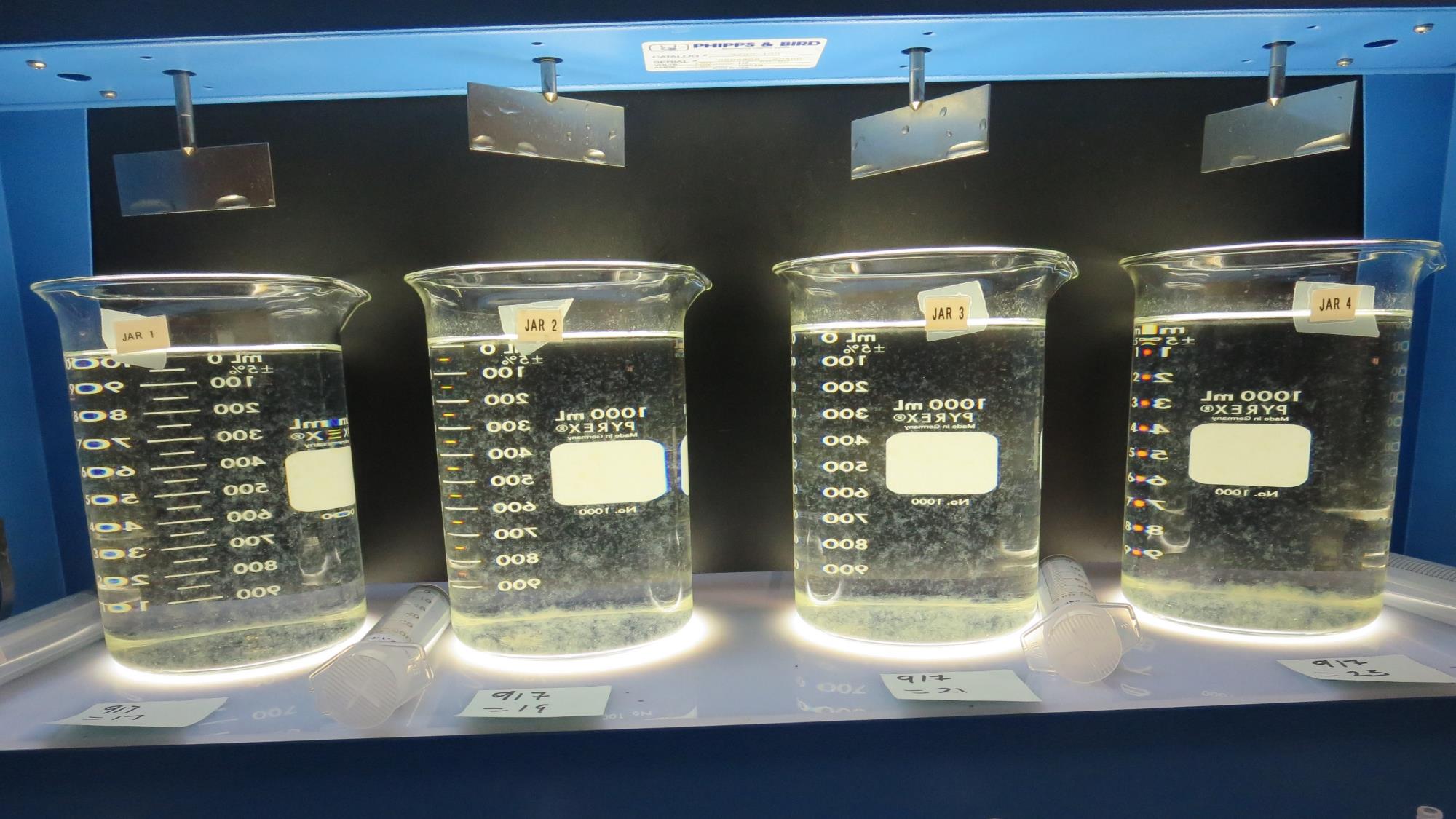 Jars 1-4: After 5 min of settling, 25 mL is syringed for filterability and %UVT/UVA.
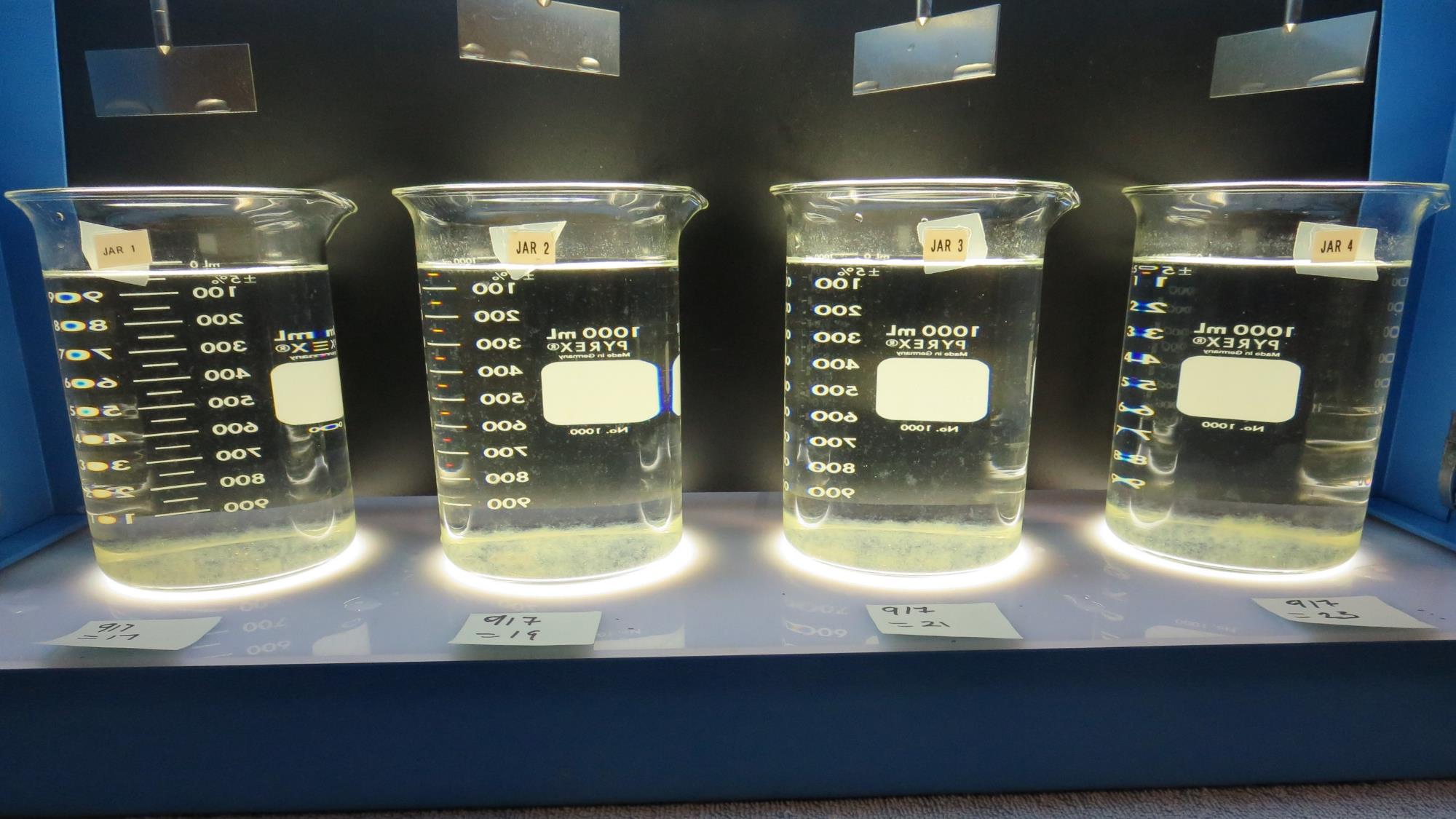 23 mg/L 917
Filtrate 0.08 NTU
UVT: 89.2%
UVA: 0.050/cm
Settled: 0.35 NTU
21 mg/L 917
Filtrate 0.08 NTU
UVT: 88.5%
UVA: 0.053/cm
Settled: 0.31 NTU
19 mg/L 917
Filtrate 0.08 NTU
UVT: 87.9%
UVA: 0.056/cm
Settled: 0.33 NTU
17 mg/L 917
Filtrate 0.09 NTU
UVT: 87.4%
UVA: 0.058/cm
Settled: 0.45 NTU
Jars 1-4: After 25-minutes of settling, settled water turbidity is taken.
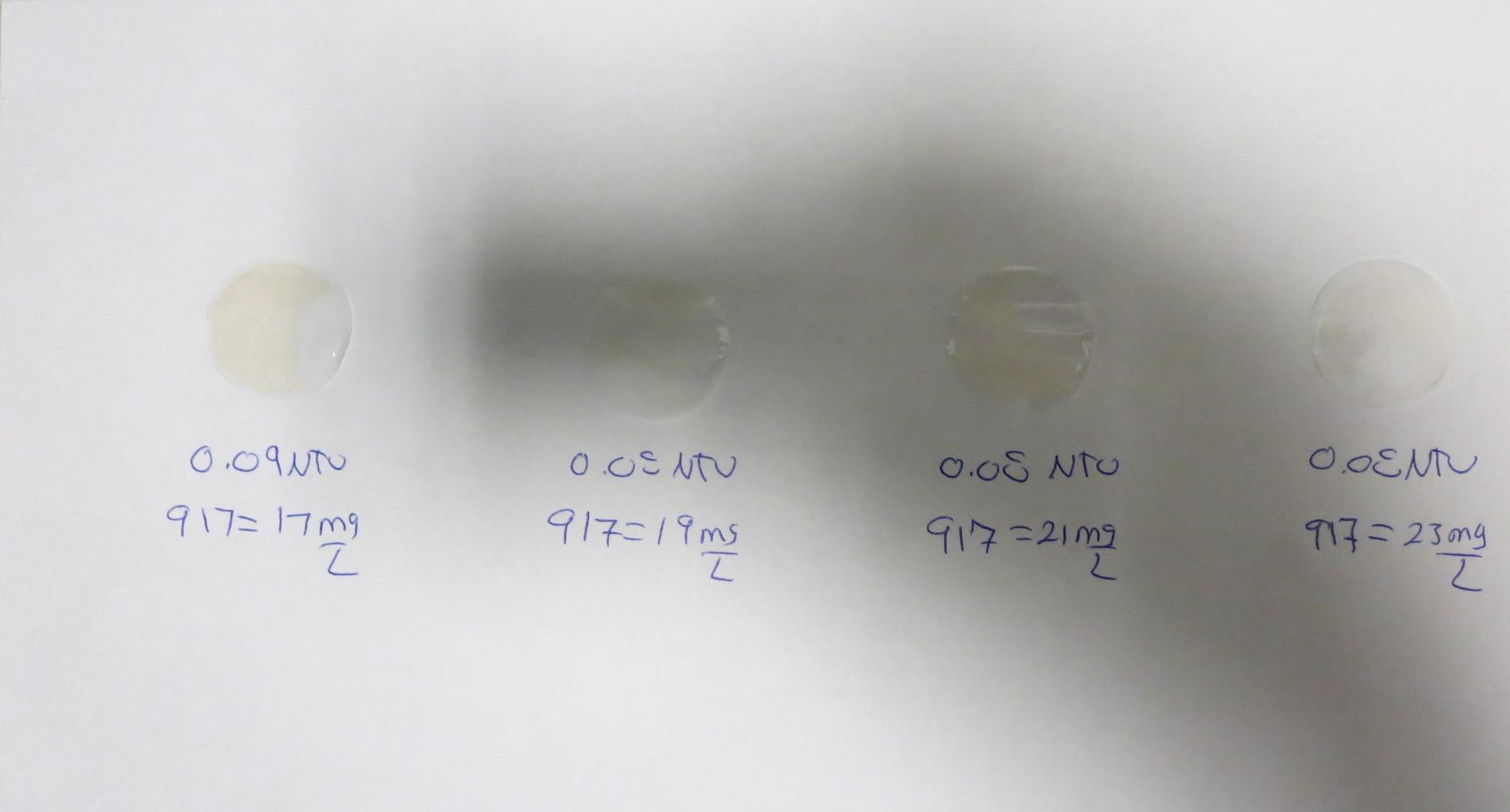 Visual of Filterability of Jars 1-4
23 mg/L 917
Filtrate 0.08 NTU
UVT: 89.2%
UVA: 0.050/cm
Settled: 0.35 NTU
17 mg/L 917
Filtrate 0.09 NTU
UVT: 87.4%
UVA: 0.058/cm
Settled: 0.45 NTU
19 mg/L 917
Filtrate 0.08 NTU
UVT: 87.9%
UVA: 0.056/cm
Settled: 0.33 NTU
21 mg/L 917
Filtrate 0.08 NTU
UVT: 88.5%
UVA: 0.053/cm
Settled: 0.31 NTU
Jars 5-8 TestNo Flash MixFloc Mix 5 min (10 RPM)Applied Coagulant 917
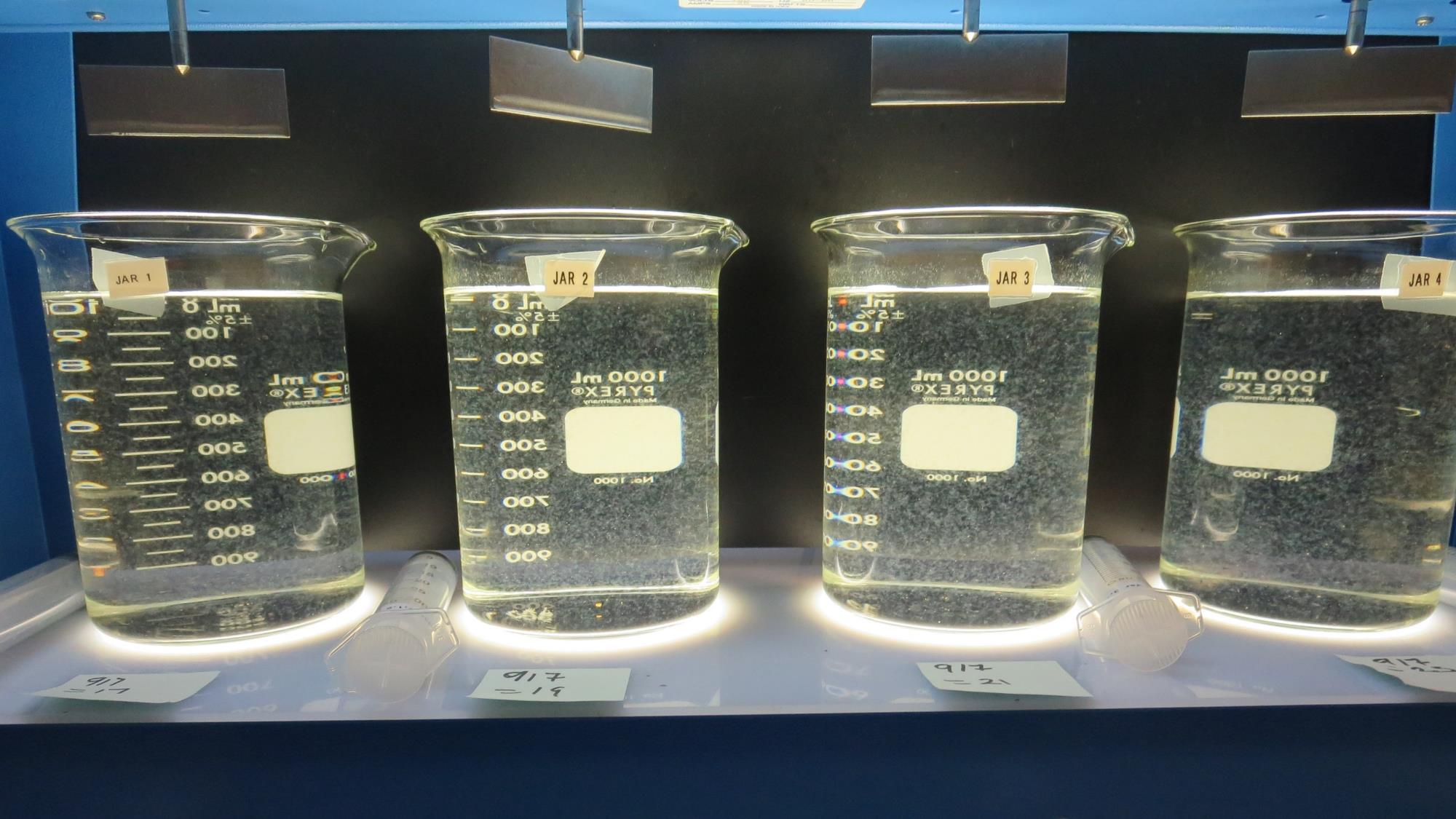 21 mg/L 917
Filtrate 0.08 NTU
UVT: 87.8%
UVA: 0.057/cm
Settled: 0.57 NTU
23 mg/L 917
Filtrate 0.08 NTU
UVT: 88.2%
UVA: 0.055/cm
Settled: 0.42 NTU
17 mg/L 917
Filtrate 0.09 NTU
UVT: 86.7%
UVA: 0.062/cm
Settled: 0.52 NTU
19 mg/L 917
Filtrate 0.09 NTU
UVT: 86.9%
UVA: 0.061/cm
Settled: 0.52 NTU
Jars 5-8:  End of 5-minute flocculation (10 RPM) duration.
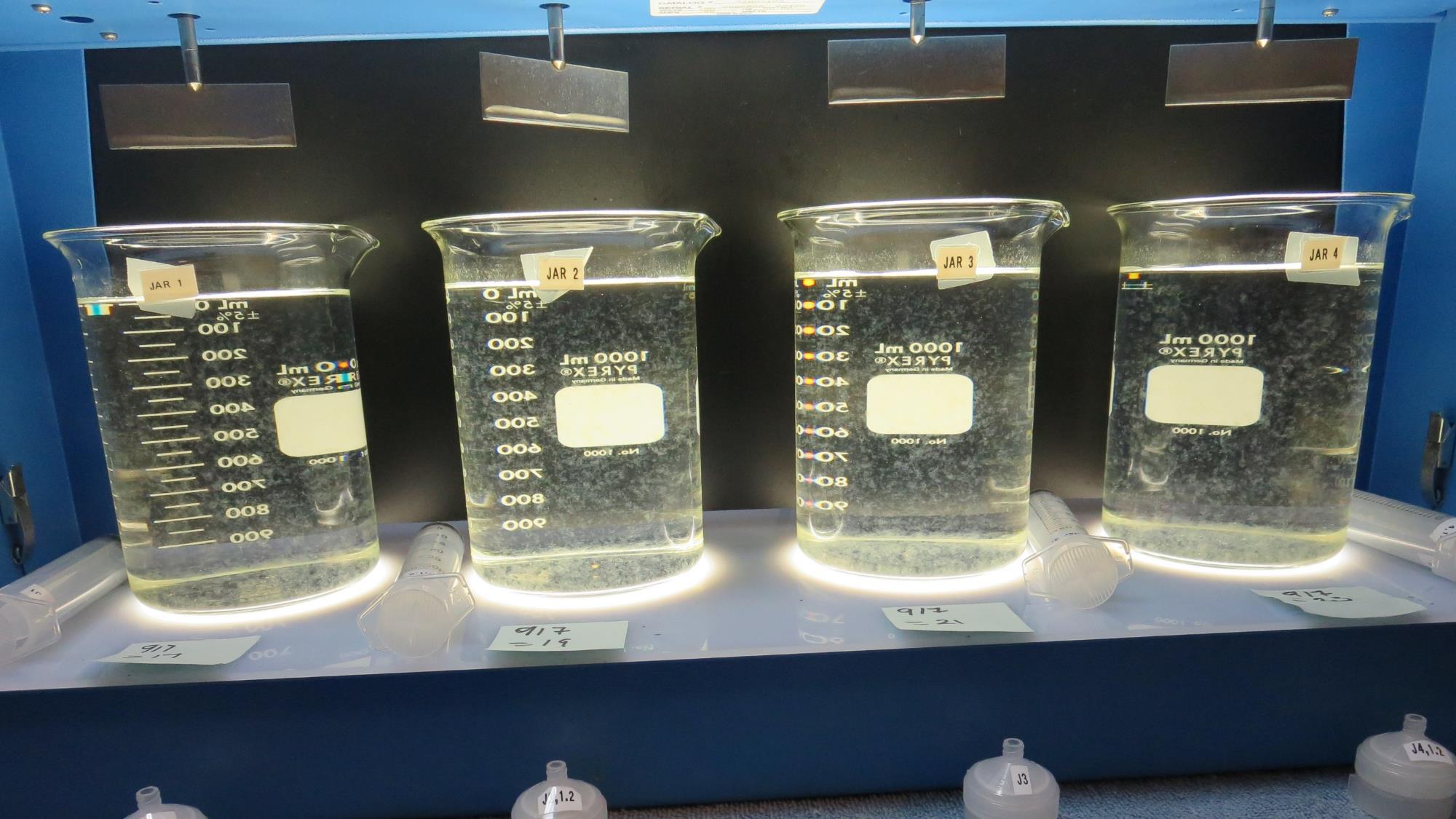 Jars 5-8: After 5 min of settling, 25 mL is syringed for filterability and %UVT/UVA.
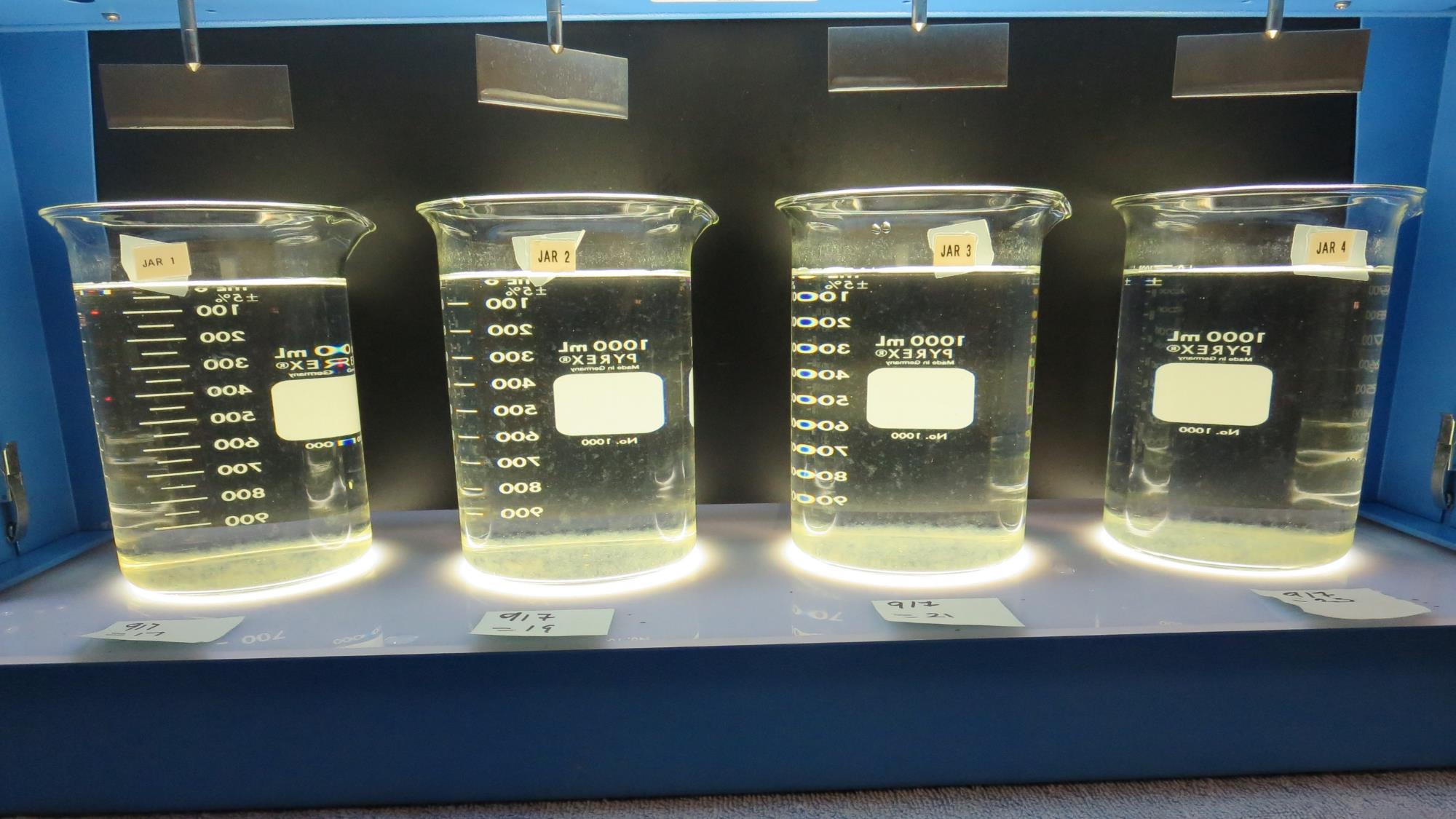 17 mg/L 917
Filtrate 0.09 NTU
UVT: 86.7%
UVA: 0.062/cm
Settled: 0.52 NTU
19 mg/L 917
Filtrate 0.09 NTU
UVT: 86.9%
UVA: 0.061/cm
Settled: 0.52 NTU
21 mg/L 917
Filtrate 0.08 NTU
UVT: 87.8%
UVA: 0.057/cm
Settled: 0.57 NTU
23 mg/L 917
Filtrate 0.08 NTU
UVT: 88.2%
UVA: 0.055/cm
Settled: 0.42 NTU
Jars 5-8: After 25-minutes of settling, settled water turbidity is taken.
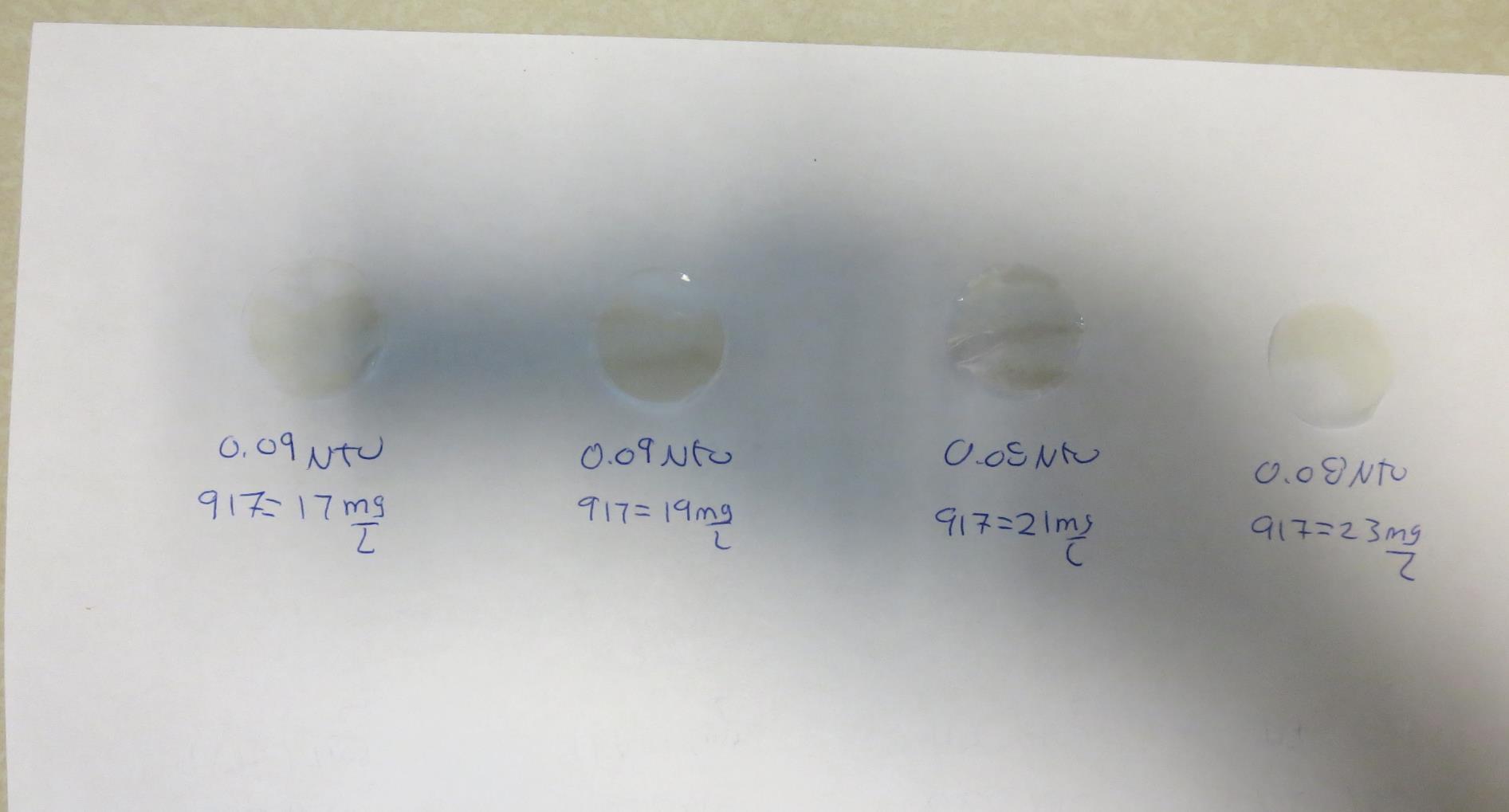 Visual of Filterability of Jars 5-8
21 mg/L 917
Filtrate 0.08 NTU
UVT: 87.8%
UVA: 0.057/cm
Settled: 0.57 NTU
23 mg/L 917
Filtrate 0.08 NTU
UVT: 88.2%
UVA: 0.055/cm
Settled: 0.42 NTU
17 mg/L 917
Filtrate 0.09 NTU
UVT: 86.7%
UVA: 0.062/cm
Settled: 0.52 NTU
19 mg/L 917
Filtrate 0.09 NTU
UVT: 86.9%
UVA: 0.061/cm
Settled: 0.52 NTU
Jars 9-12 TestFlash Mix 60 Sec (200 RPM)Floc Mix 5 min (30 RPM)Applied Coagulant 7066
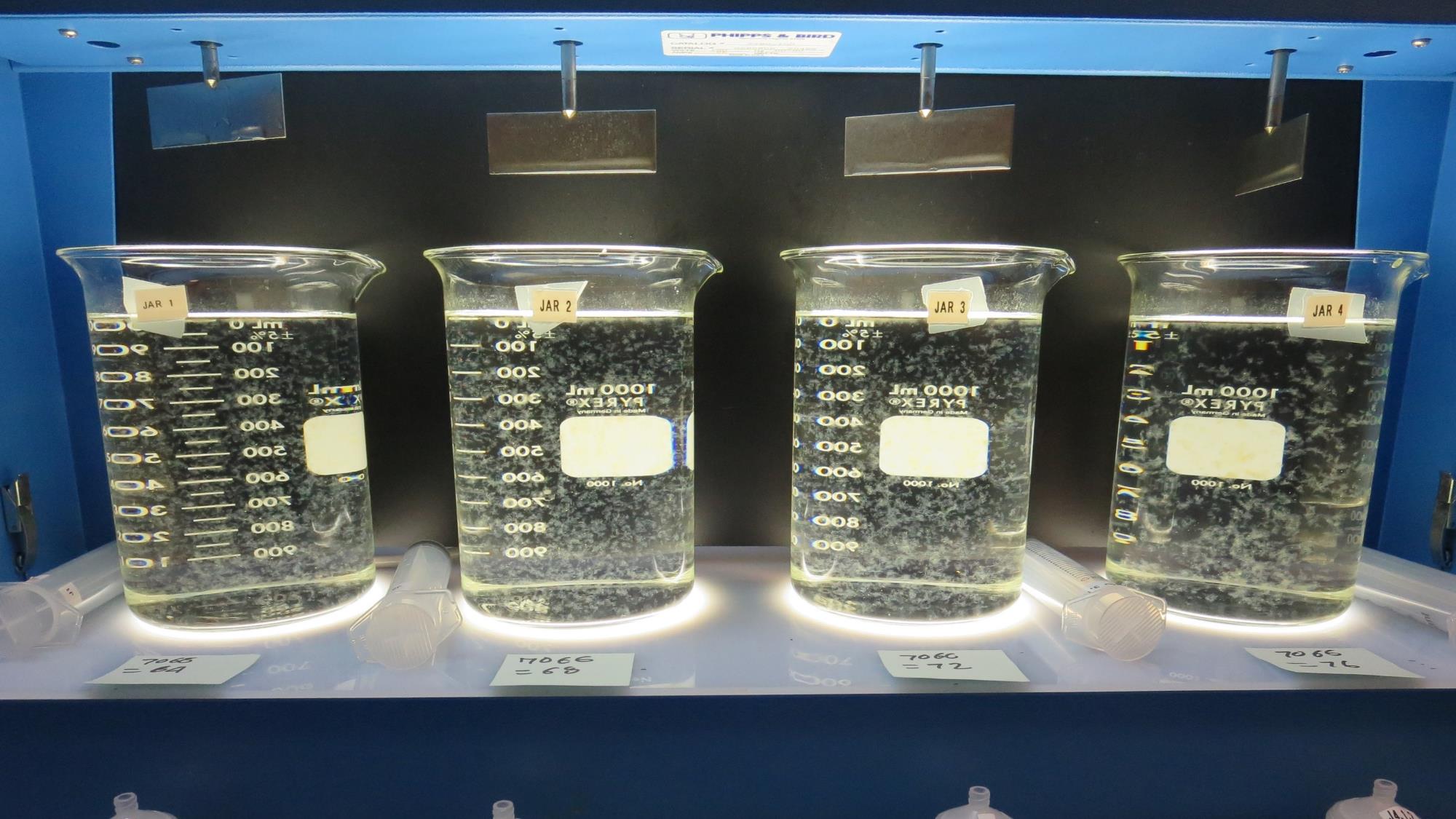 72 mg/L 7066
Filtrate 0.06 NTU
UVT: 88.6%
UVA: 0.053/cm
Settled: 0.30 NTU
76 mg/L 7066
Filtrate 0.06 NTU
UVT: 89.0%
UVA: 0.051/cm
Settled: 0.22 NTU
64 mg/L 7066
Filtrate 0.07 NTU
UVT: 88.3%
UVA: 0.054/cm
Settled: 0.20 NTU
68 mg/L 7066
Filtrate 0.06 NTU
UVT: 88.7%
UVA: 0.052/cm
Settled: 0.17 NTU
Jars 9-12:  End of 5-minute flocculation (30 RPM) duration.
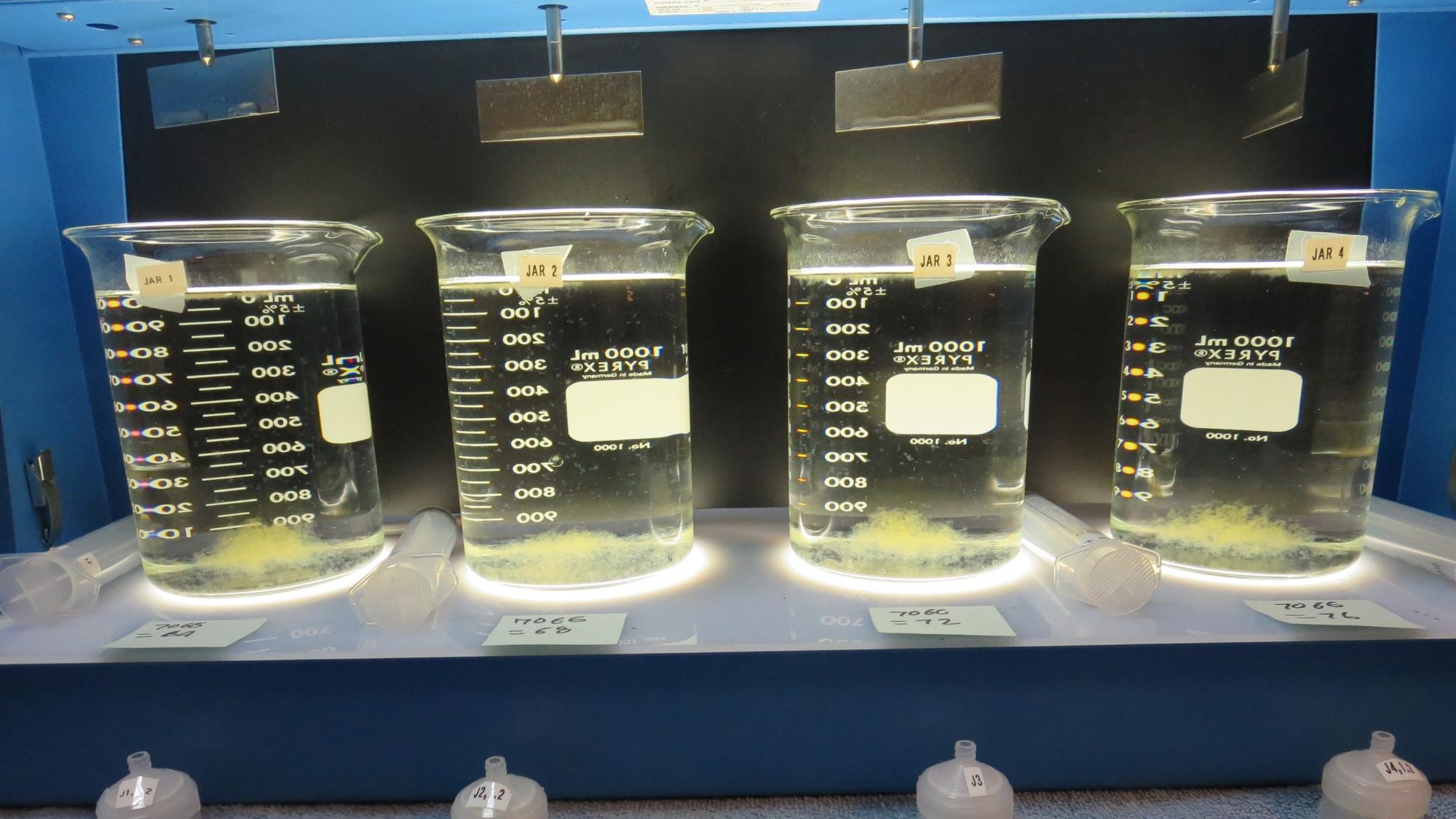 Jars 9-12: After 5 min of settling, 25 mL is syringed for filterability and %UVT/UVA.
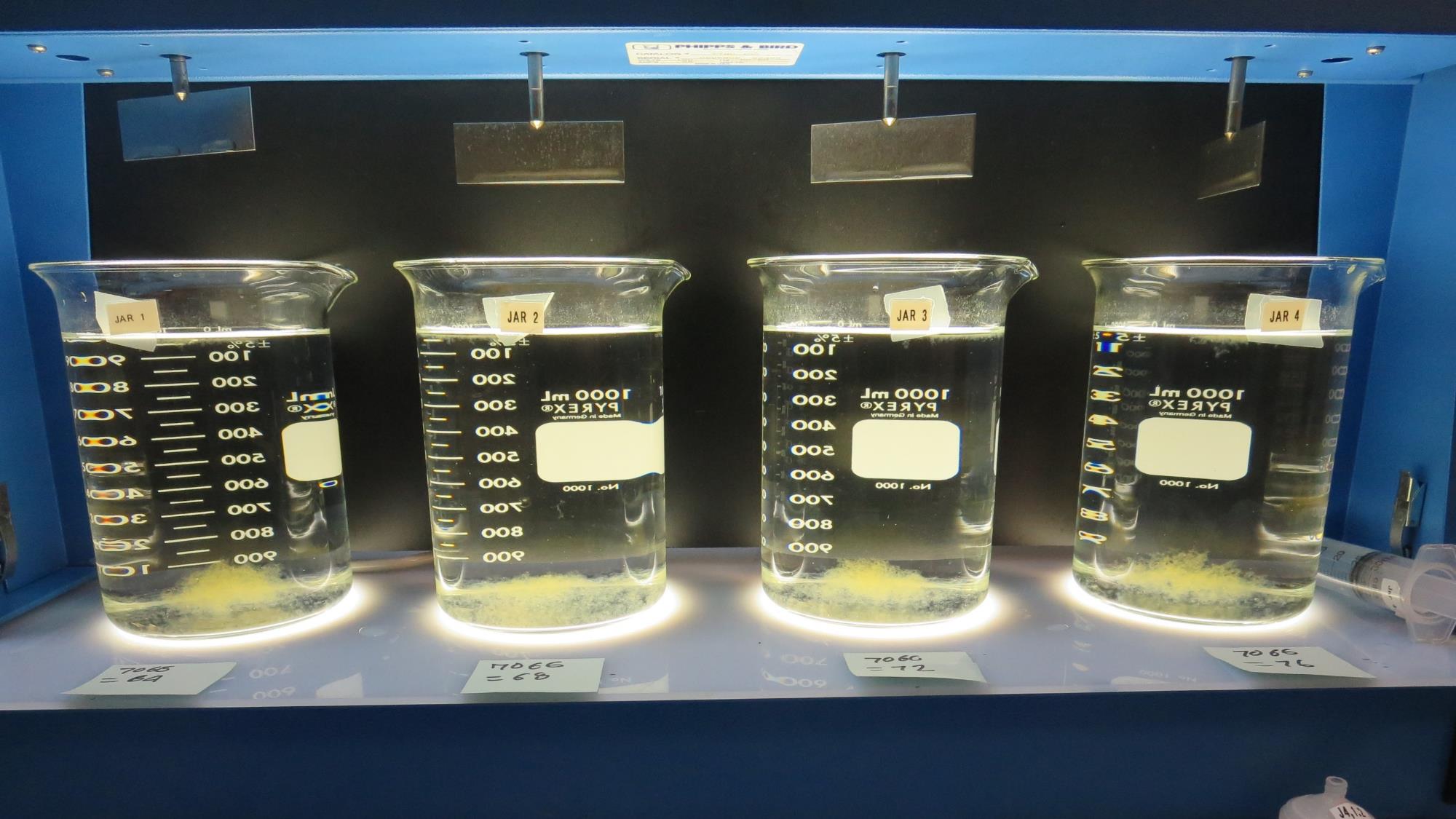 72 mg/L 7066
Filtrate 0.06 NTU
UVT: 88.6%
UVA: 0.053/cm
Settled: 0.30 NTU
76 mg/L 7066
Filtrate 0.06 NTU
UVT: 89.0%
UVA: 0.051/cm
Settled: 0.22 NTU
64 mg/L 7066
Filtrate 0.07 NTU
UVT: 88.3%
UVA: 0.054/cm
Settled: 0.20 NTU
68 mg/L 7066
Filtrate 0.06 NTU
UVT: 88.7%
UVA: 0.052/cm
Settled: 0.17 NTU
Jars 9-12: After 25-minutes of settling, settled water turbidity is taken.
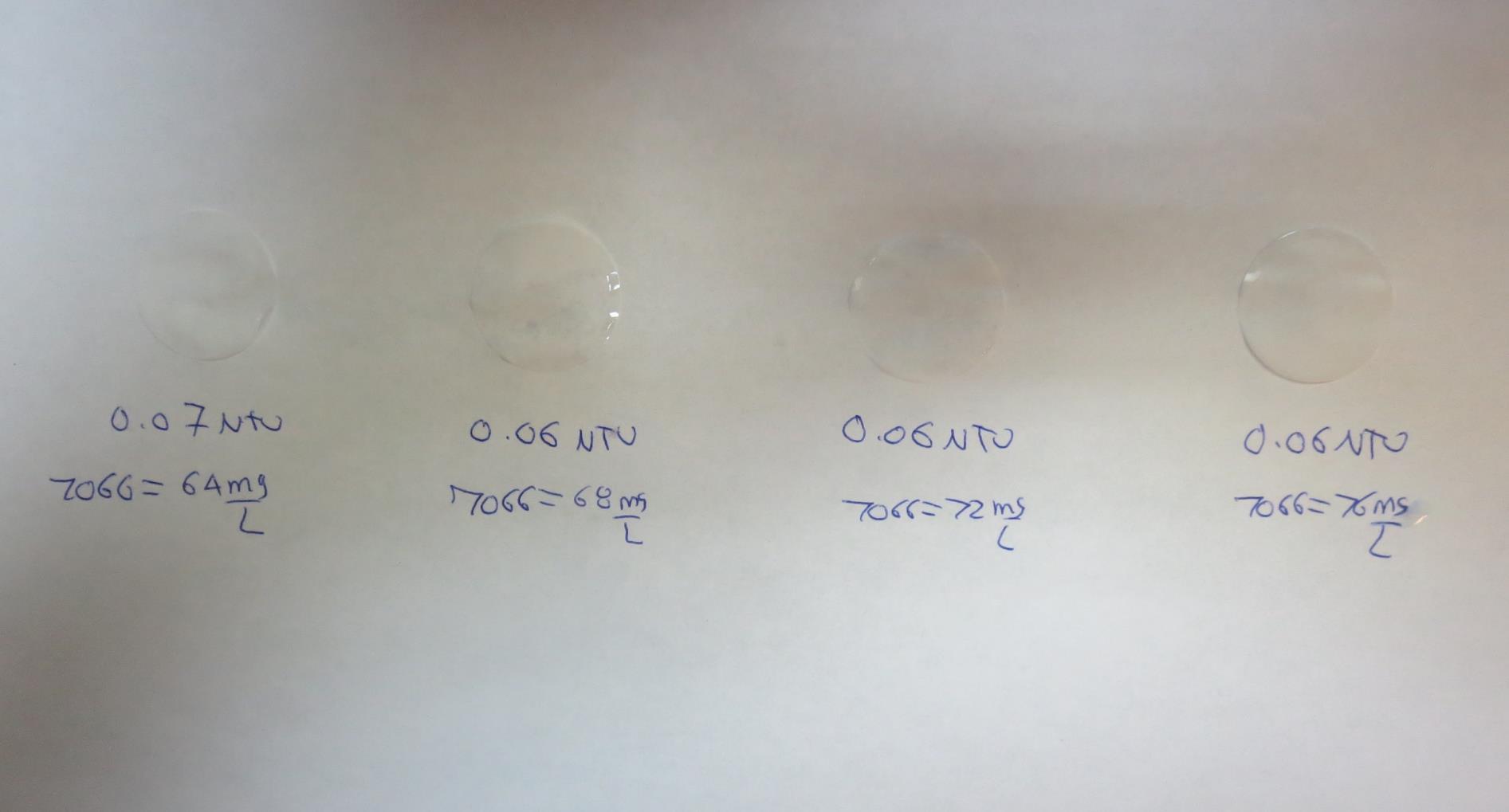 Visual of Filterability of Jars 9-12
72 mg/L 7066
Filtrate 0.06 NTU
UVT: 88.6%
UVA: 0.053/cm
Settled: 0.30 NTU
76 mg/L 7066
Filtrate 0.06 NTU
UVT: 89.0%
UVA: 0.051/cm
Settled: 0.22 NTU
64 mg/L 7066
Filtrate 0.07 NTU
UVT: 88.3%
UVA: 0.054/cm
Settled: 0.20 NTU
68 mg/L 7066
Filtrate 0.06 NTU
UVT: 88.7%
UVA: 0.052/cm
Settled: 0.17 NTU
Jars 13-16 TestFlash Mix 60 Sec (200 RPM)Floc Mix 5 min (30 RPM)Applied Coagulant 7066
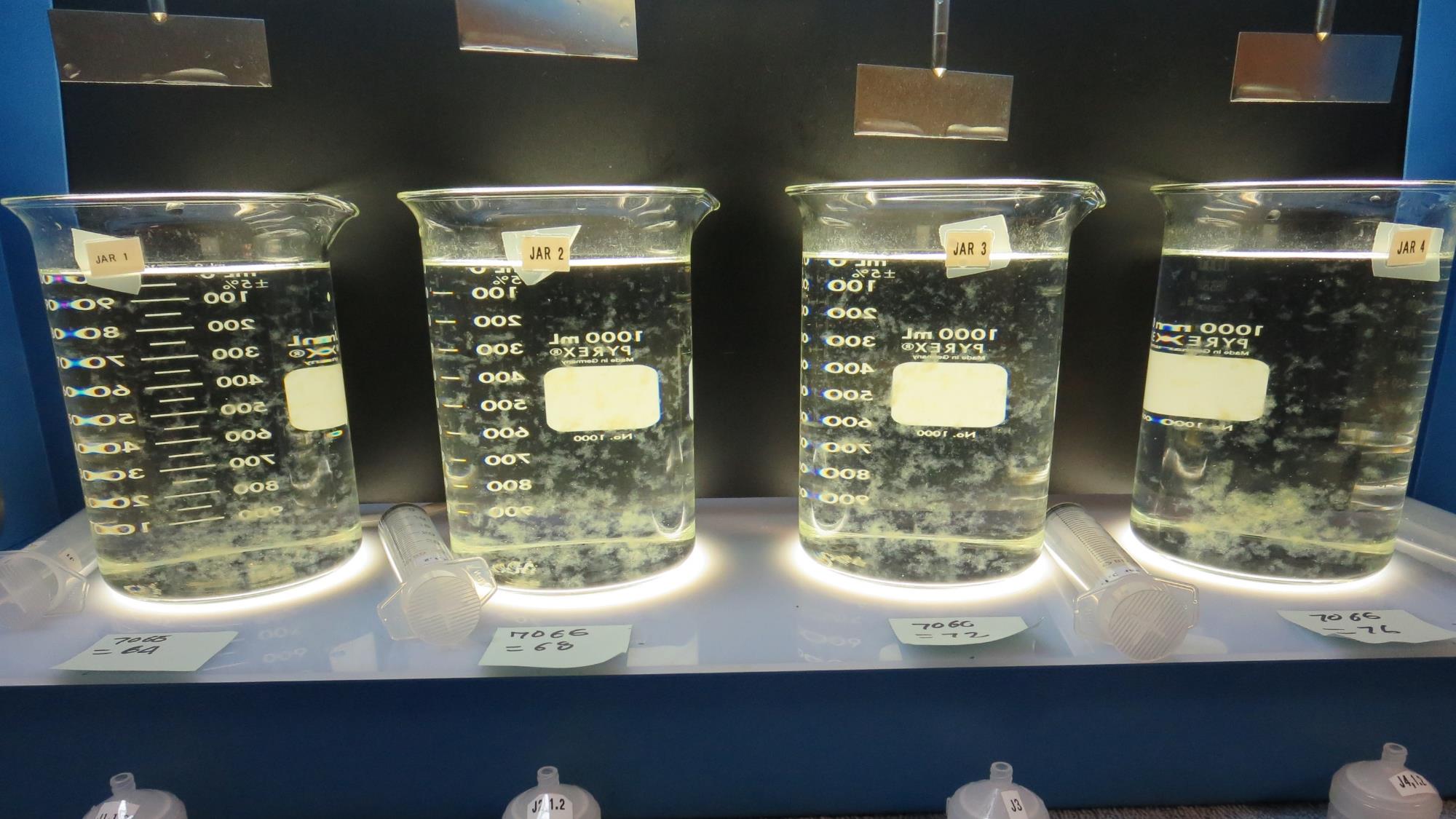 72 mg/L 7066
Filtrate 0.05 NTU
UVT: 88.7%
UVA: 0.052/cm
Settled: 0.33 NTU
76 mg/L 7066
Filtrate 0.05 NTU
UVT: 89.0%
UVA: 0.051/cm
Settled: 0.28 NTU
64 mg/L 7066
Filtrate 0.07 NTU
UVT: 87.9%
UVA: 0.056/cm
Settled: 0.20 NTU
68 mg/L 7066
Filtrate 0.06 NTU
UVT: 88.4%
UVA: 0.054/cm
Settled: 0.22 NTU
Jars 13-16:  End of 5-minute flocculation (10 RPM) duration.
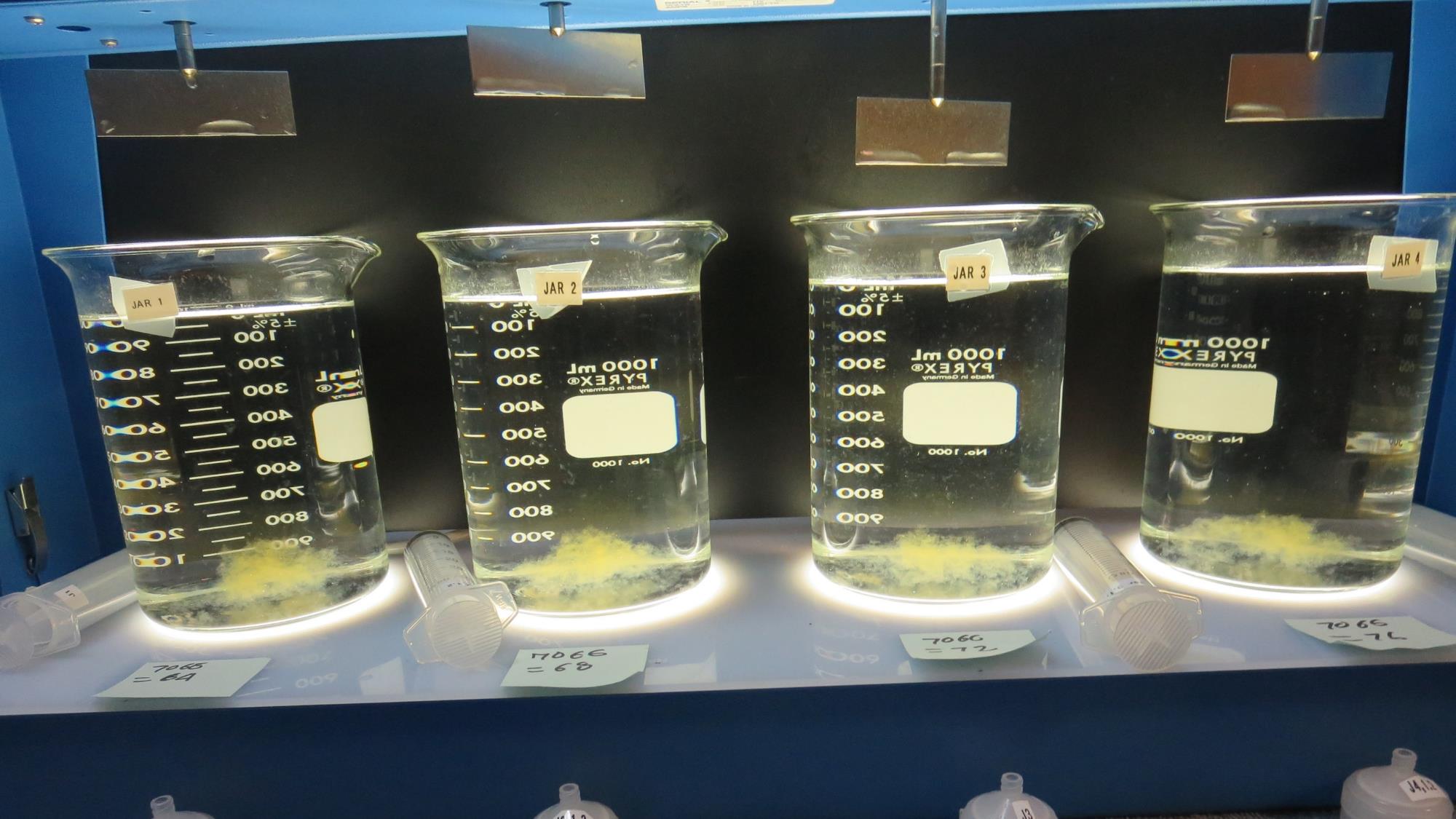 Jars 13-16: After 5 min of settling, 25 mL is syringed for filterability and %UVT/UVA.
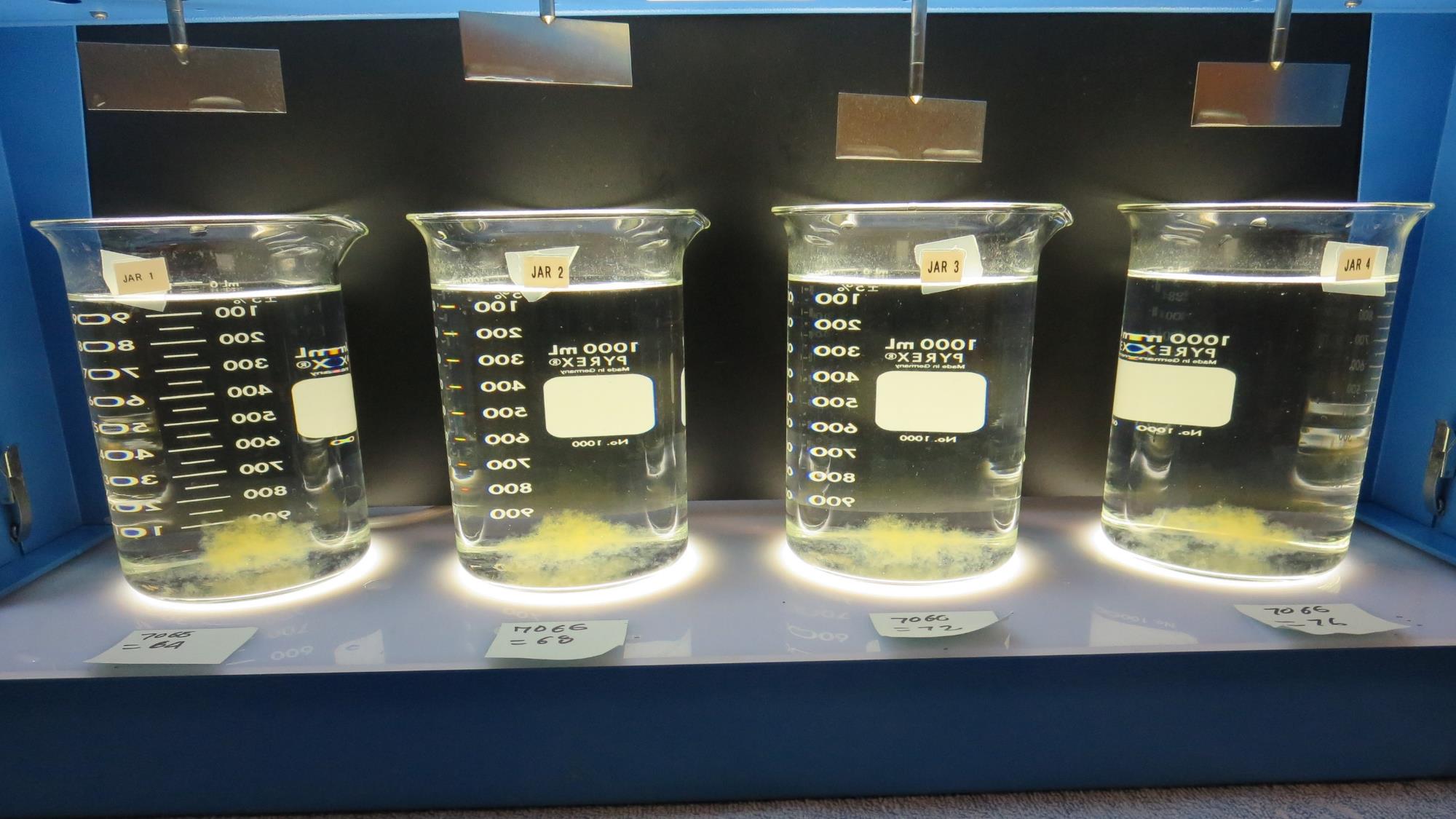 72 mg/L 7066
Filtrate 0.05 NTU
UVT: 88.7%
UVA: 0.052/cm
Settled: 0.33 NTU
76 mg/L 7066
Filtrate 0.05 NTU
UVT: 89.0%
UVA: 0.051/cm
Settled: 0.28 NTU
64 mg/L 7066
Filtrate 0.07 NTU
UVT: 87.9%
UVA: 0.056/cm
Settled: 0.20 NTU
68 mg/L 7066
Filtrate 0.06 NTU
UVT: 88.4%
UVA: 0.054/cm
Settled: 0.22 NTU
Jars 13-16: After 25-minutes of settling, settled water turbidity is taken.
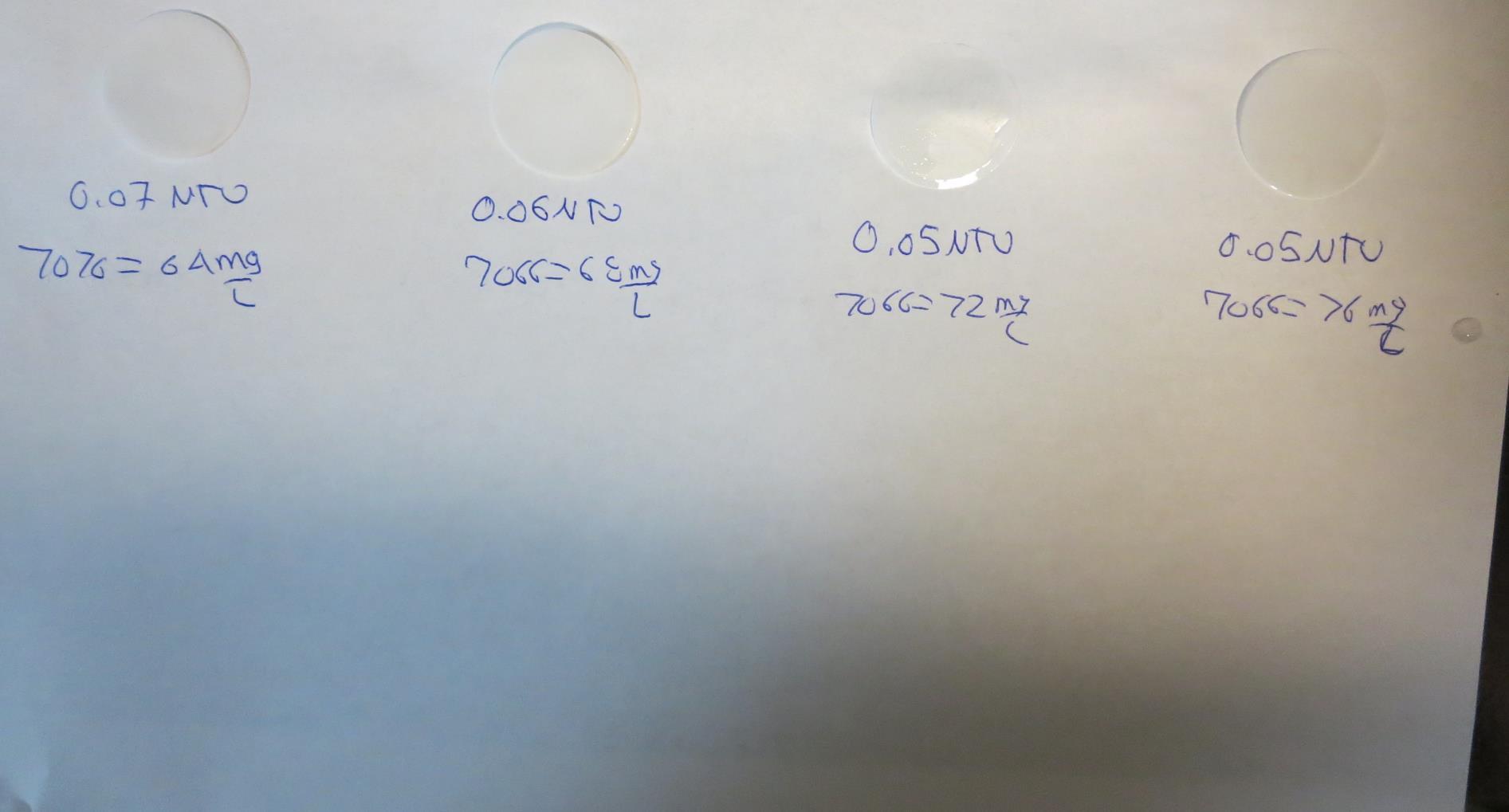 72 mg/L 7066
Filtrate 0.05 NTU
UVT: 88.7%
UVA: 0.052/cm
Settled: 0.33 NTU
76 mg/L 7066
Filtrate 0.05 NTU
UVT: 89.0%
UVA: 0.051/cm
Settled: 0.28 NTU
64 mg/L 7066
Filtrate 0.07 NTU
UVT: 87.9%
UVA: 0.056/cm
Settled: 0.20 NTU
68 mg/L 7066
Filtrate 0.06 NTU
UVT: 88.4%
UVA: 0.054/cm
Settled: 0.22 NTU
Visual of Filterability of Jars 13-16
Jars 17-20 TestFlash Mix 60 Sec (200 RPM)Floc Mix 5 min (30 RPM)Applied Coagulant 7066
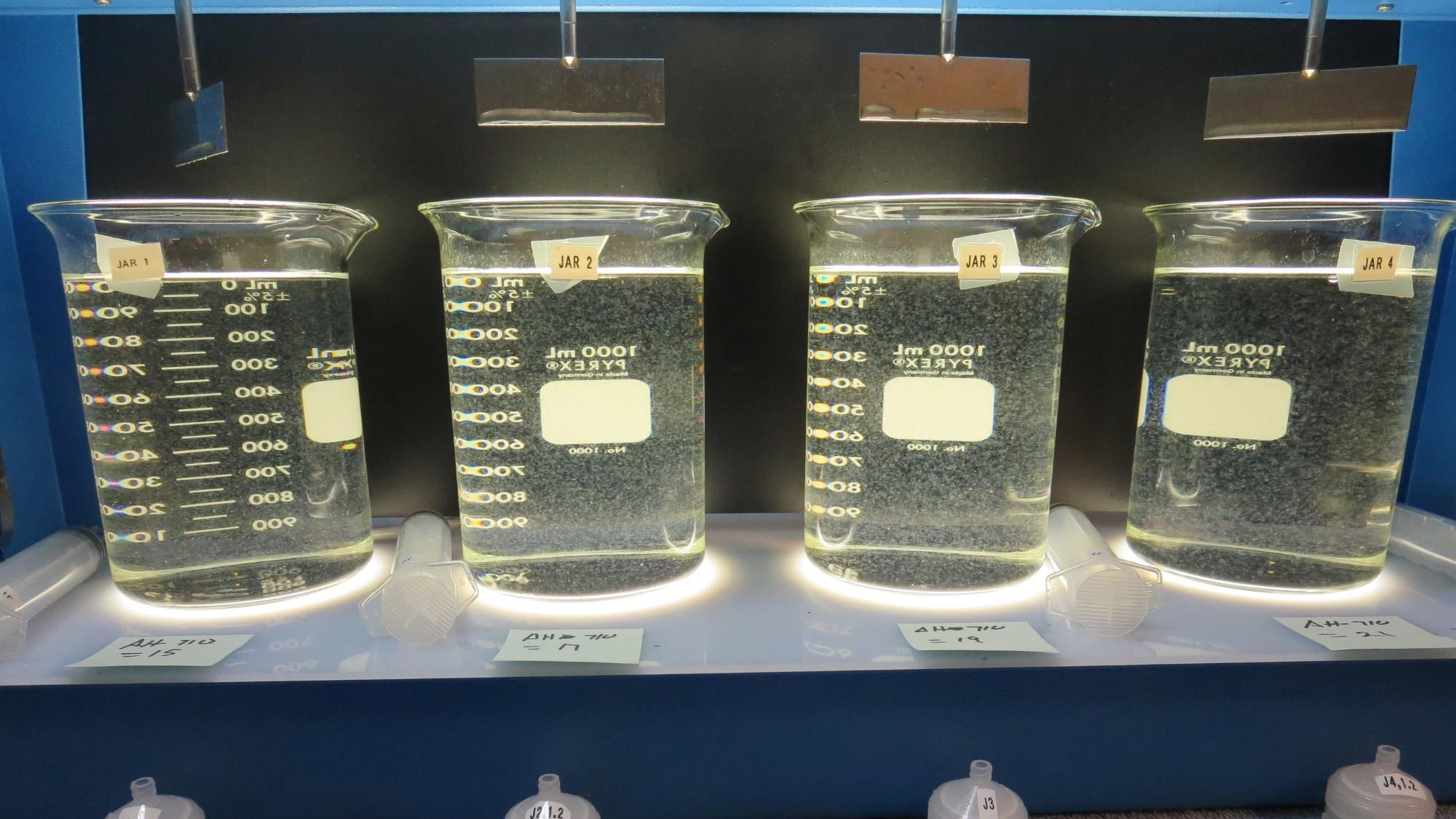 19 mg/L AH-710
Filtrate 0.07 NTU
UVT: 87.3%
UVA: 0.059/cm
Settled: 0.38 NTU
21 mg/L AH-710
Filtrate 0.08 NTU
UVT: 88.0%
UVA: 0.056/cm
Settled: 0.30 NTU
15 mg/L AH-710
Filtrate 0.09 NTU
UVT: 86.4%
UVA: 0.063/cm
Settled: 0.43 NTU
17 mg/L AH-710
Filtrate 0.07 NTU
UVT: 86.9%
UVA: 0.061/cm
Settled: 0.40 NTU
Jars 17-20:  End of 5-minute flocculation (30 RPM) duration.
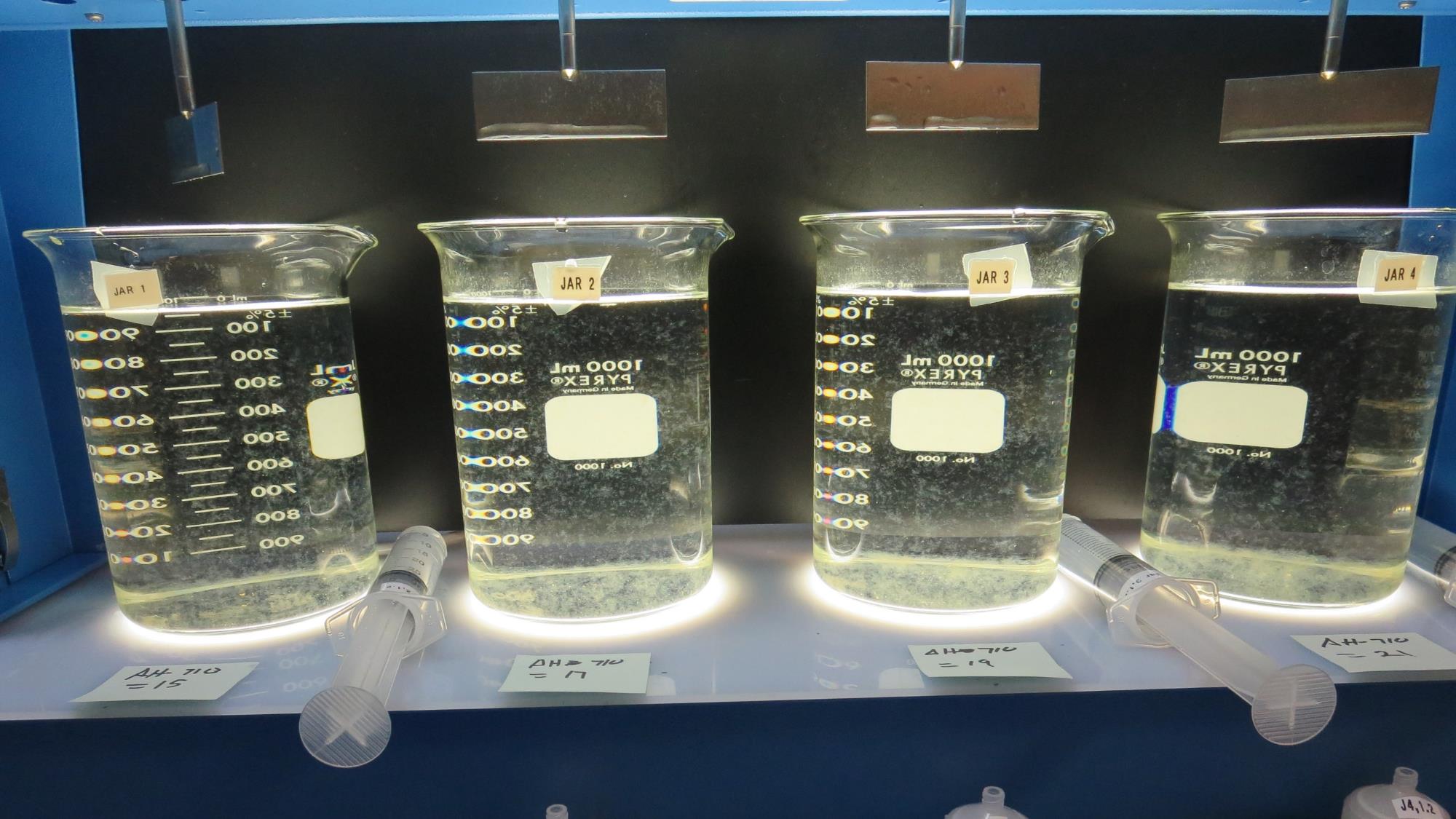 Jars 17-20: After 5 min of settling, 25 mL is syringed for filterability and %UVT/UVA.
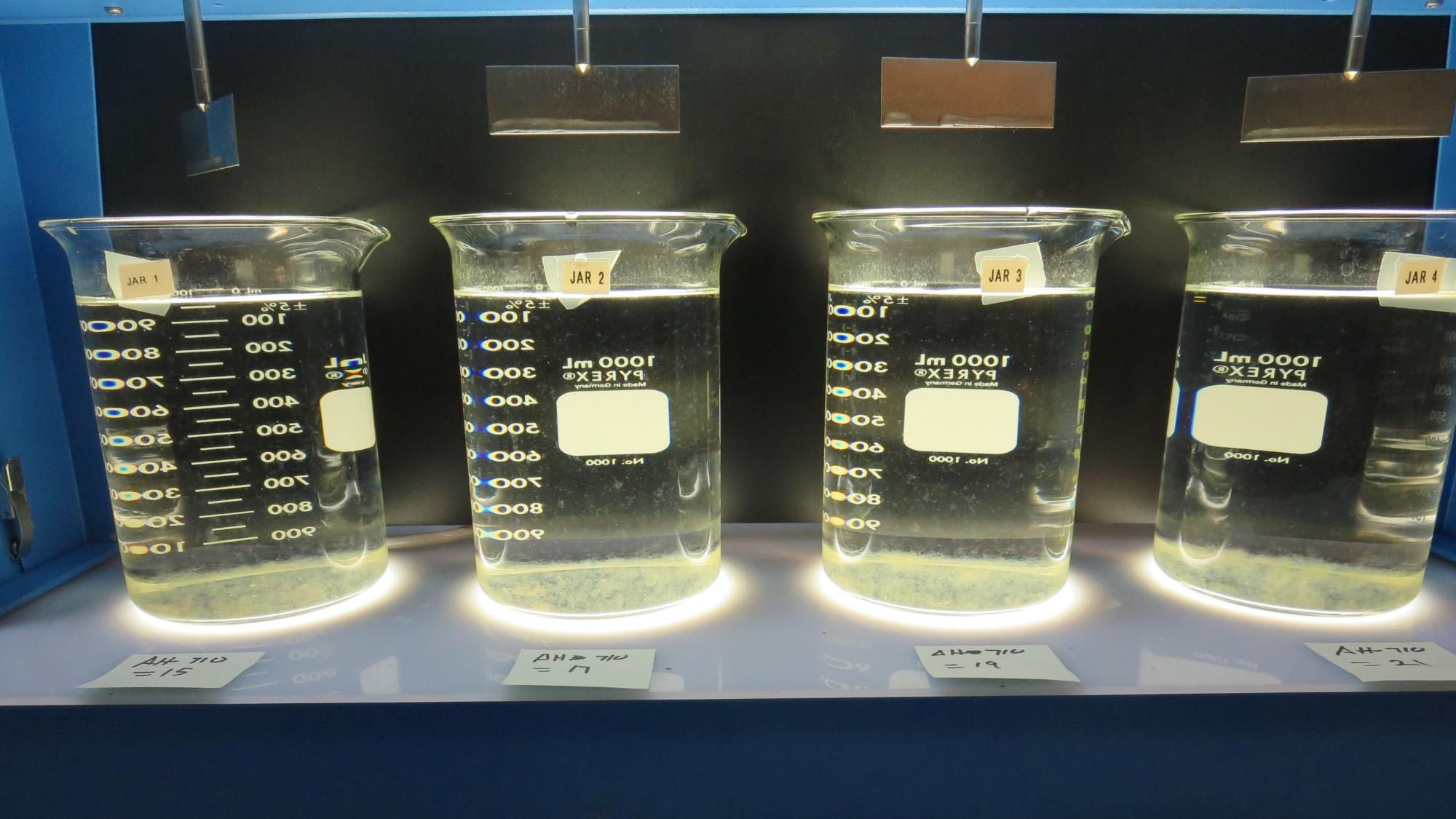 19 mg/L AH-710
Filtrate 0.07 NTU
UVT: 87.3%
UVA: 0.059/cm
Settled: 0.38 NTU
21 mg/L AH-710
Filtrate 0.08 NTU
UVT: 88.0%
UVA: 0.056/cm
Settled: 0.30 NTU
15 mg/L AH-710
Filtrate 0.09 NTU
UVT: 86.4%
UVA: 0.063/cm
Settled: 0.43 NTU
17 mg/L AH-710
Filtrate 0.07 NTU
UVT: 86.9%
UVA: 0.061/cm
Settled: 0.40 NTU
Jars 17-20: After 25-minutes of settling, settled water turbidity is taken.
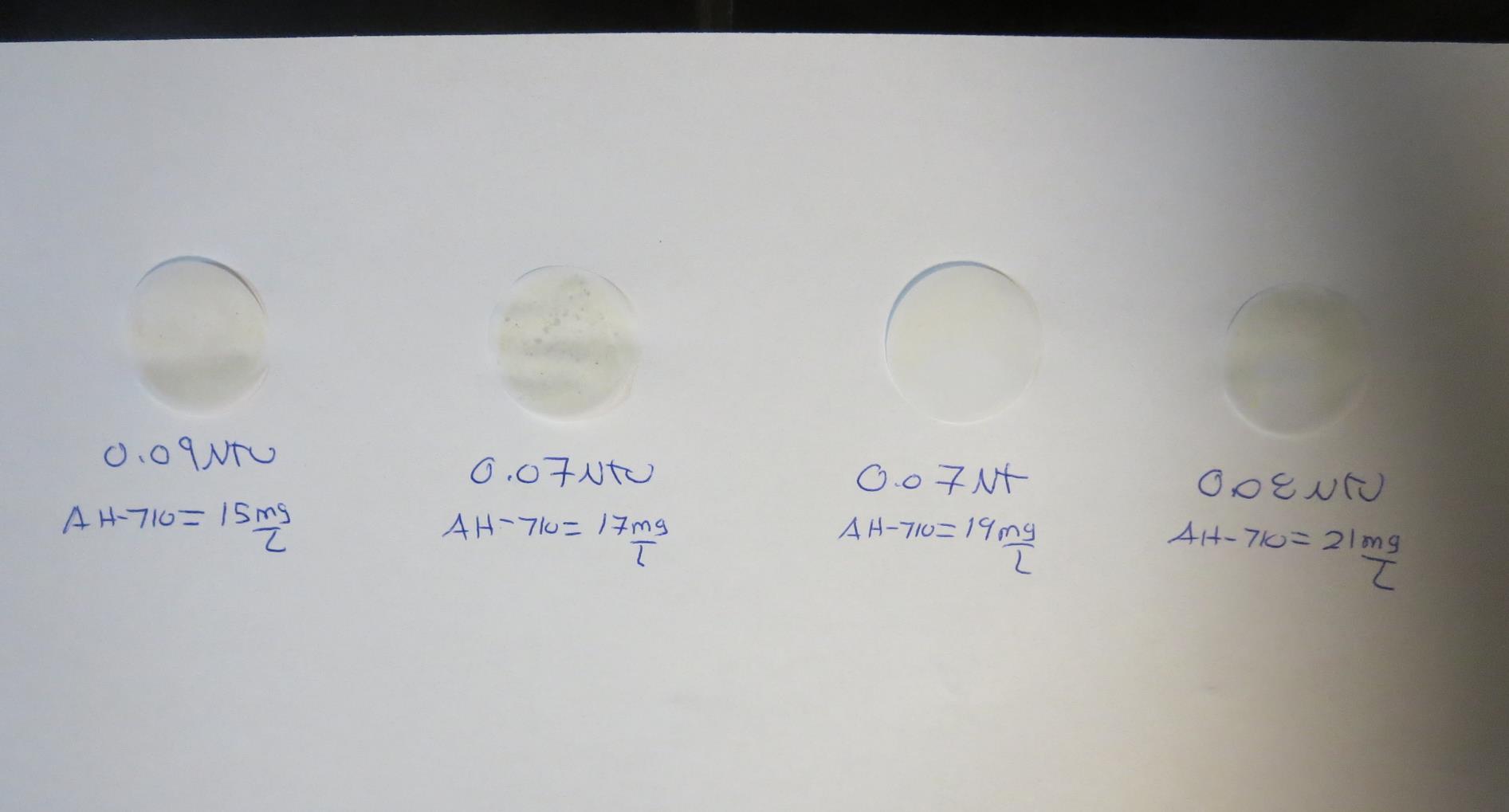 Visual of Filterability of Jars 17-20
19 mg/L AH-710
Filtrate 0.07 NTU
UVT: 87.3%
UVA: 0.059/cm
Settled: 0.38 NTU
21 mg/L AH-710
Filtrate 0.08 NTU
UVT: 88.0%
UVA: 0.056/cm
Settled: 0.30 NTU
15 mg/L AH-710
Filtrate 0.09 NTU
UVT: 86.4%
UVA: 0.063/cm
Settled: 0.43 NTU
17 mg/L AH-710
Filtrate 0.07 NTU
UVT: 86.9%
UVA: 0.061/cm
Settled: 0.40 NTU
Jars 21-24 TestFlash Mix 60 Sec (200 RPM)Floc Mix 5/10/15/20 min(30 RPM)Applied Coagulant 917
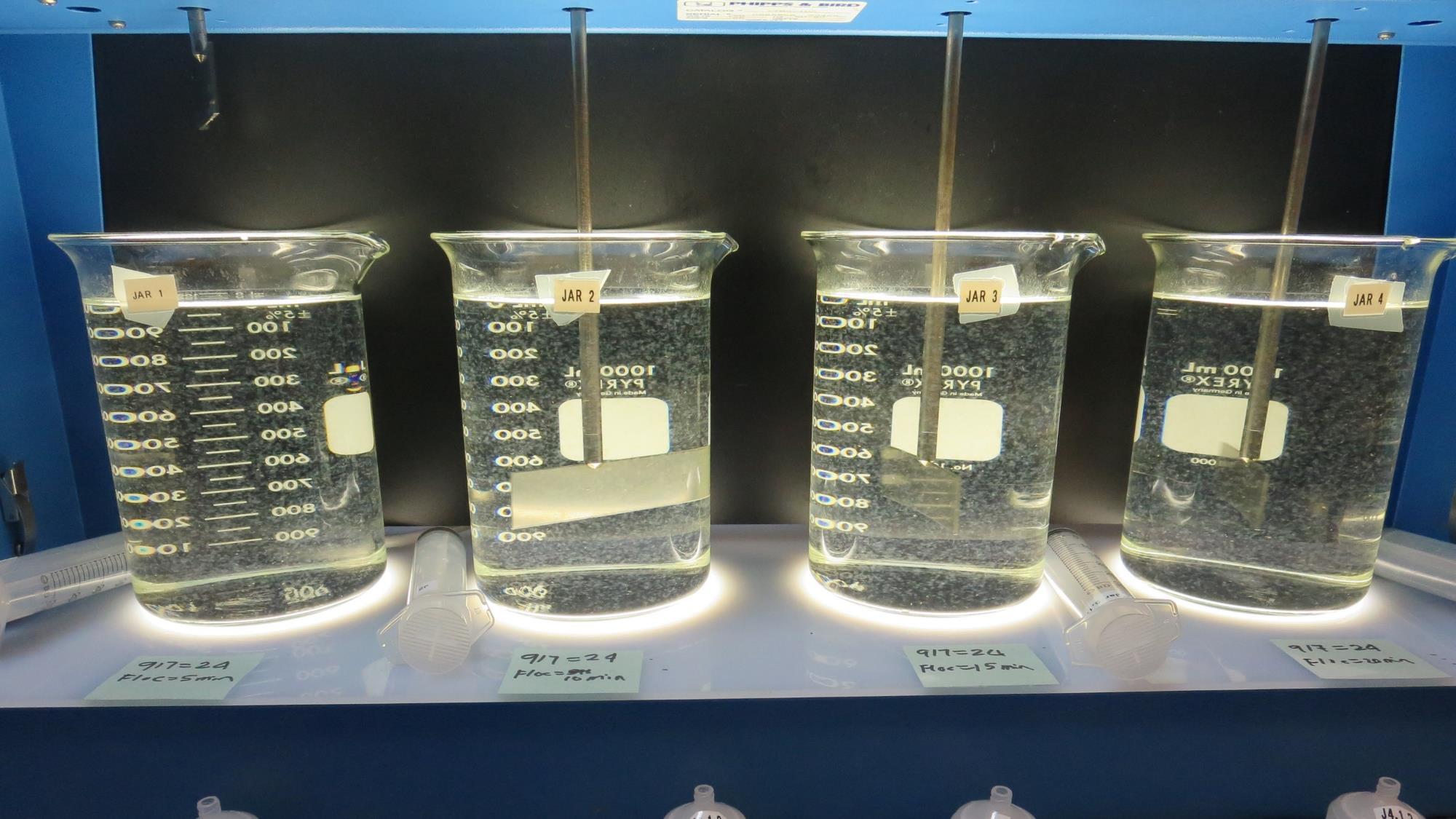 24 mg/L 917
Filtrate 0.07 NTU
UVT: 89.8%
UVA: 0.047/cm
Settled: 0.28 NTU
Jars 21-24:  End of 5-minute flocculation (5 RPM) duration for Jar 21.
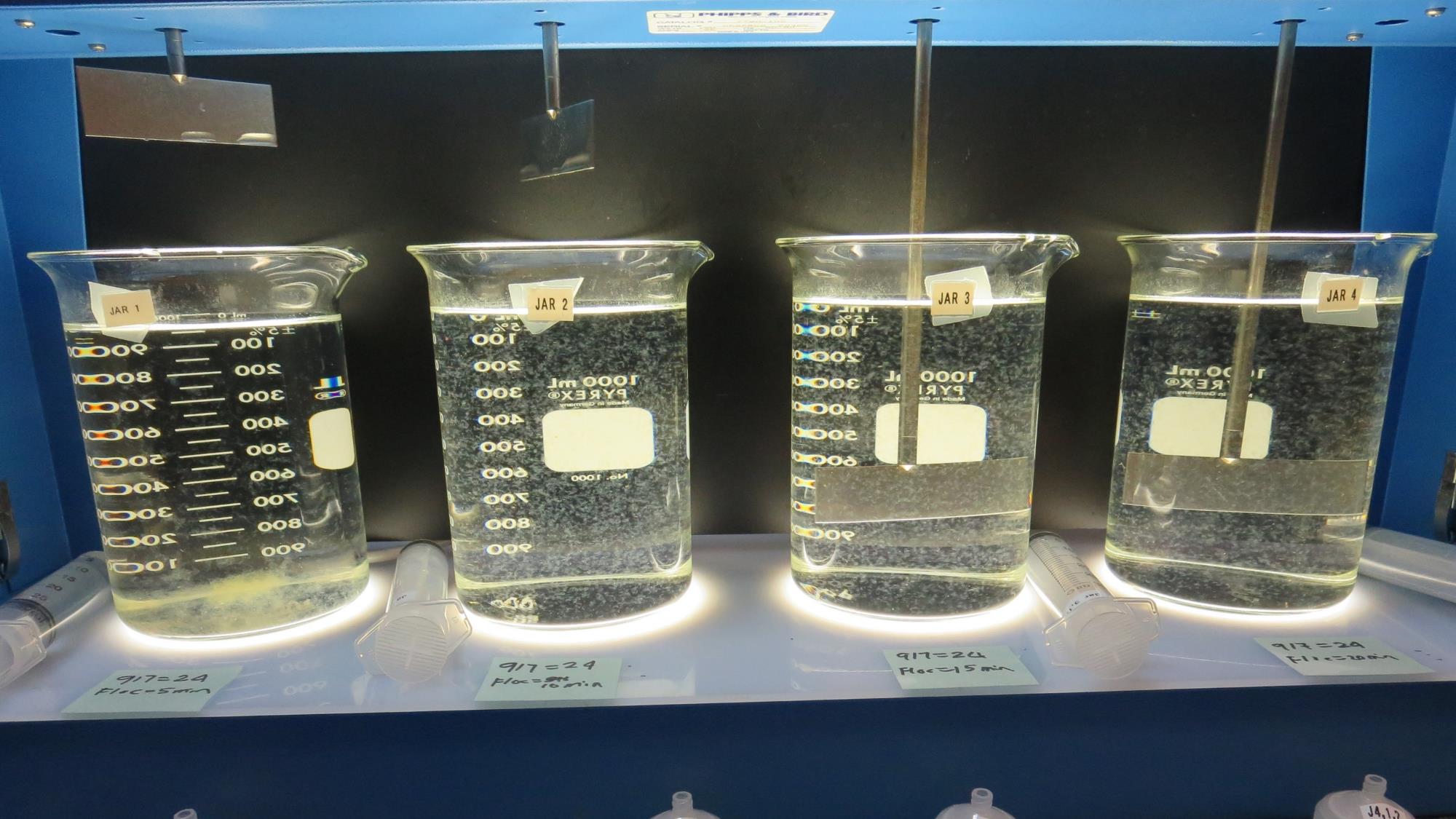 24 mg/L 917
Filtrate 0.07 NTU
UVT: 89.7%
UVA: 0.047/cm
Settled: 0.22 NTU
Jars 21-24:  End of 5-minute flocculation (10 RPM) duration for Jar 22.
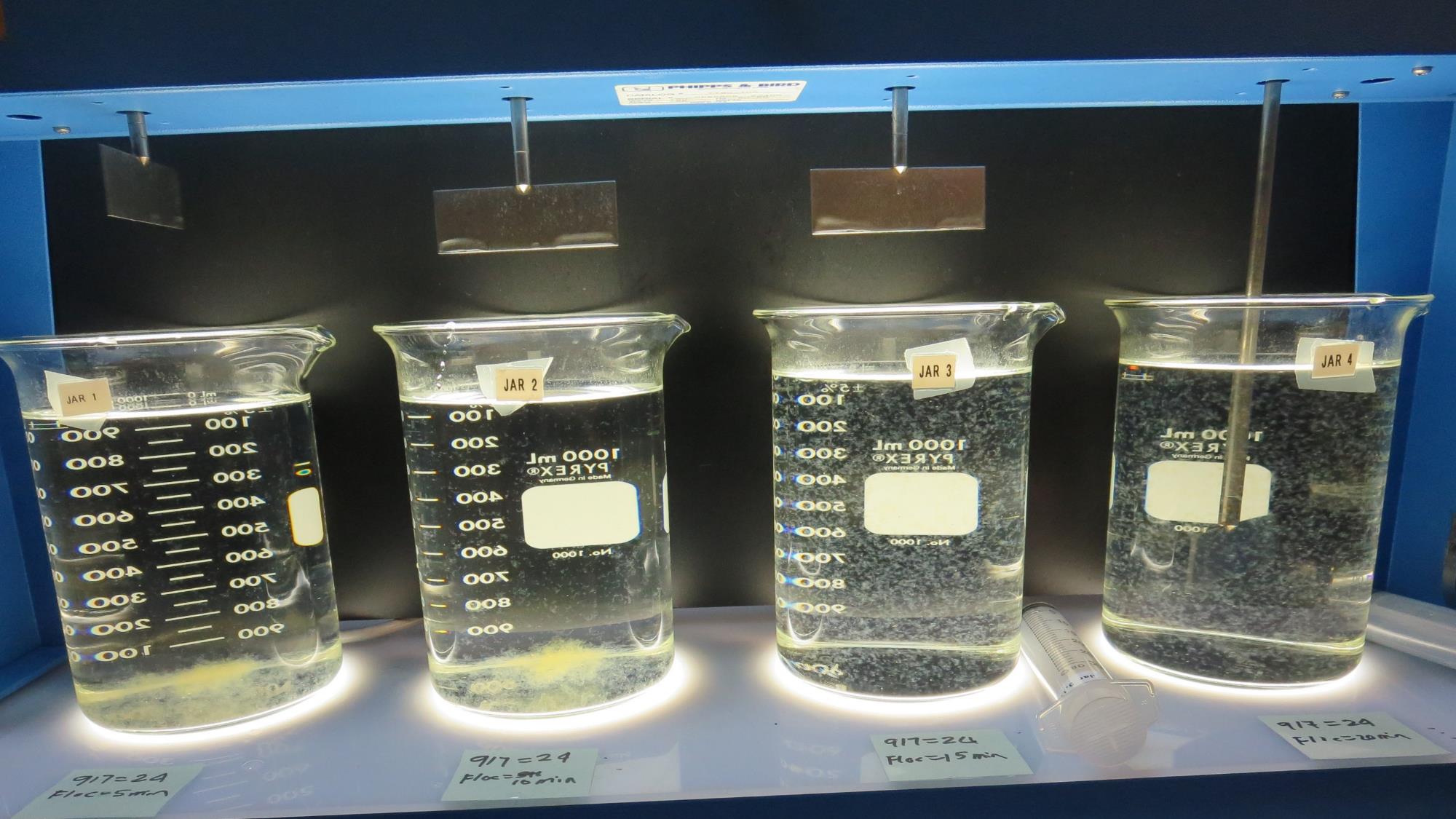 Jars 21-24:  End of 5-minute flocculation (15 RPM) duration for Jar 23
24 mg/L 917
Filtrate 0.07 NTU
UVT: 89.6%
UVA: 0.048/cm
Settled: 0.22 NTU
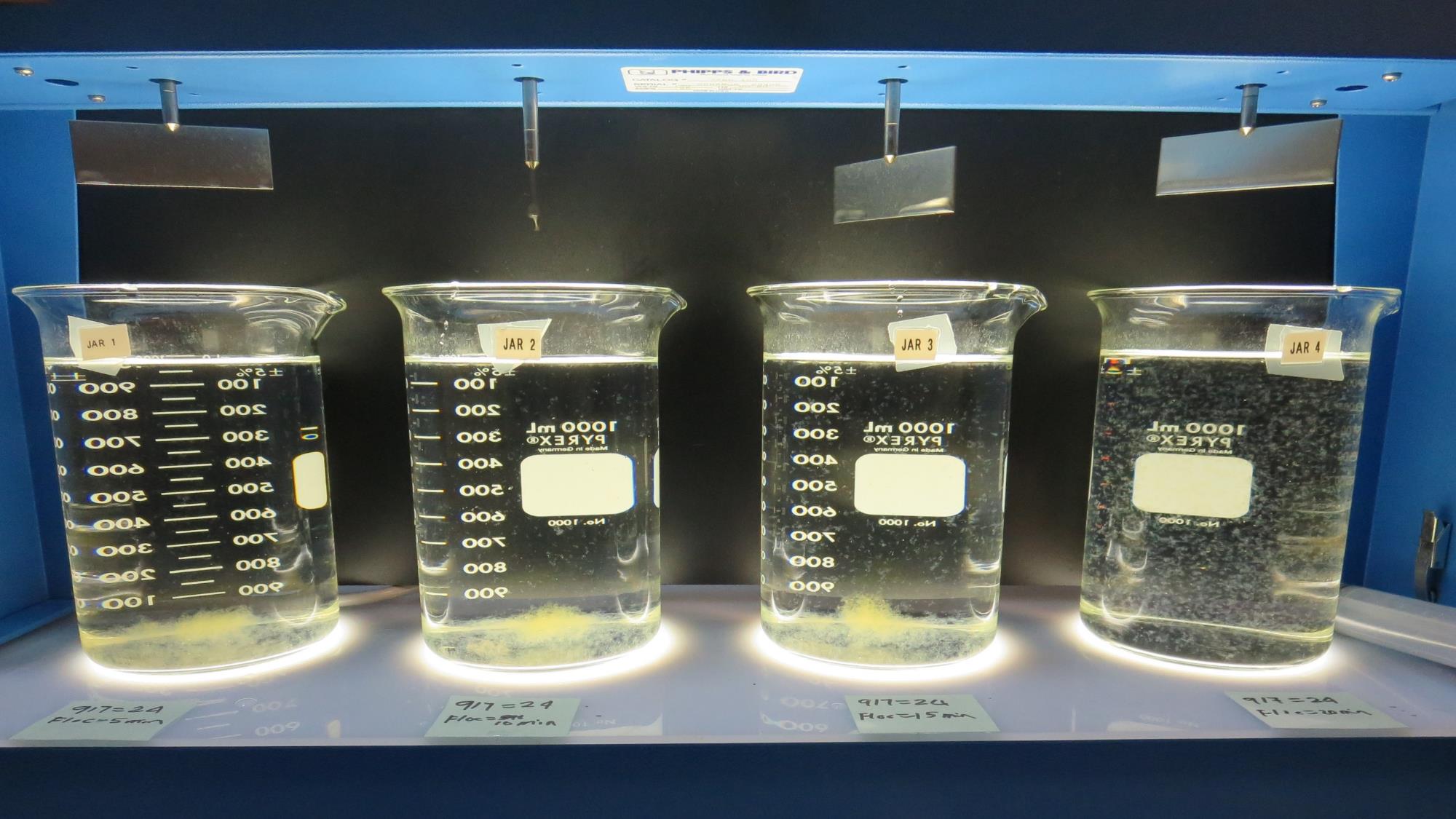 24 mg/L 917
Filtrate 0.07 NTU
UVT: 89.9%
UVA: 0.047/cm
Settled: 0.21 NTU
Jars 21-24:  End of 5-minute flocculation (20 RPM) duration for Jar 24
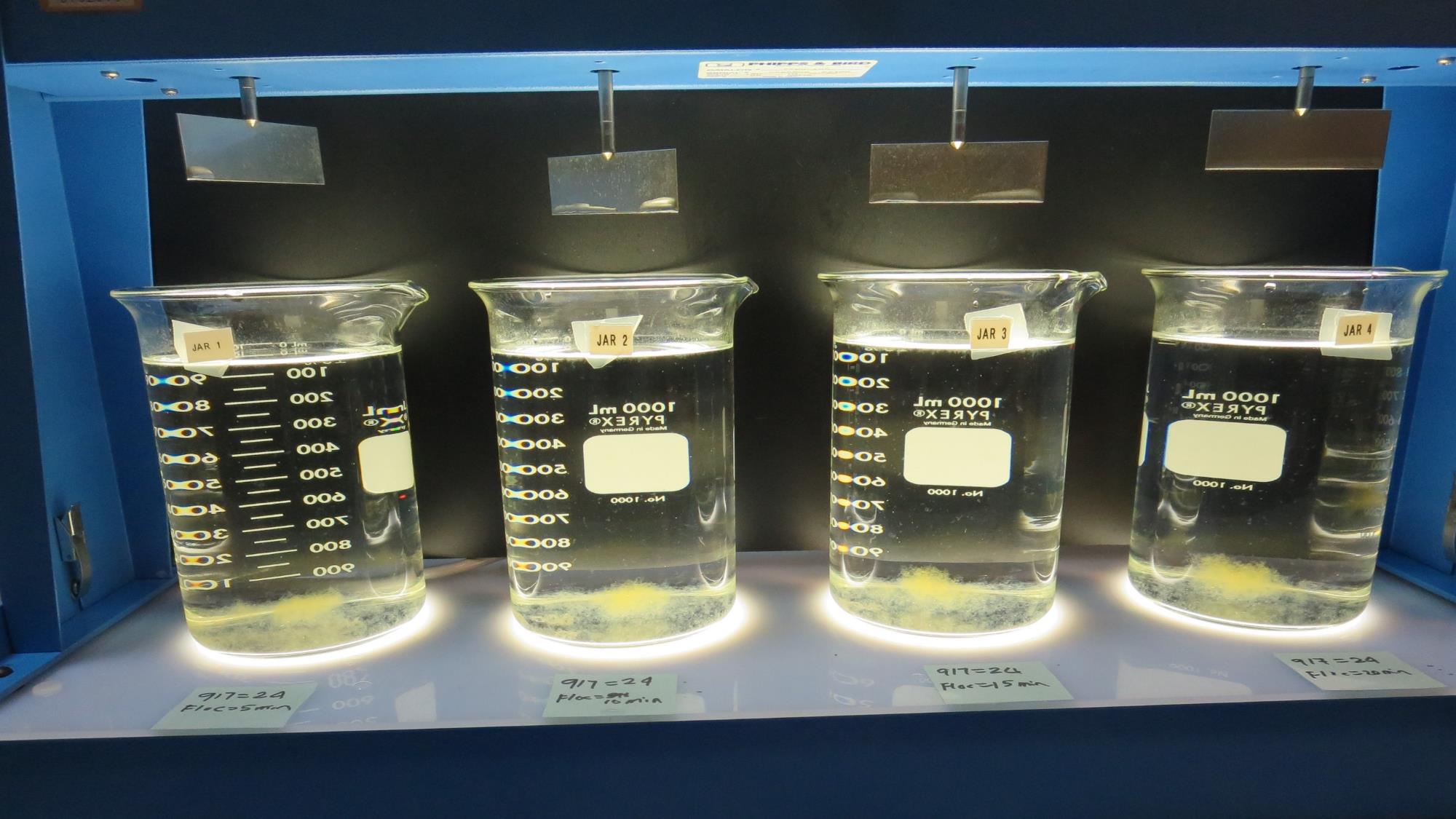 25 minute of setting
20 minute of setting
15 minute of setting
10 minute of setting
Jars 21-24: Visual look of settling, 25/20/15/10 minutes.
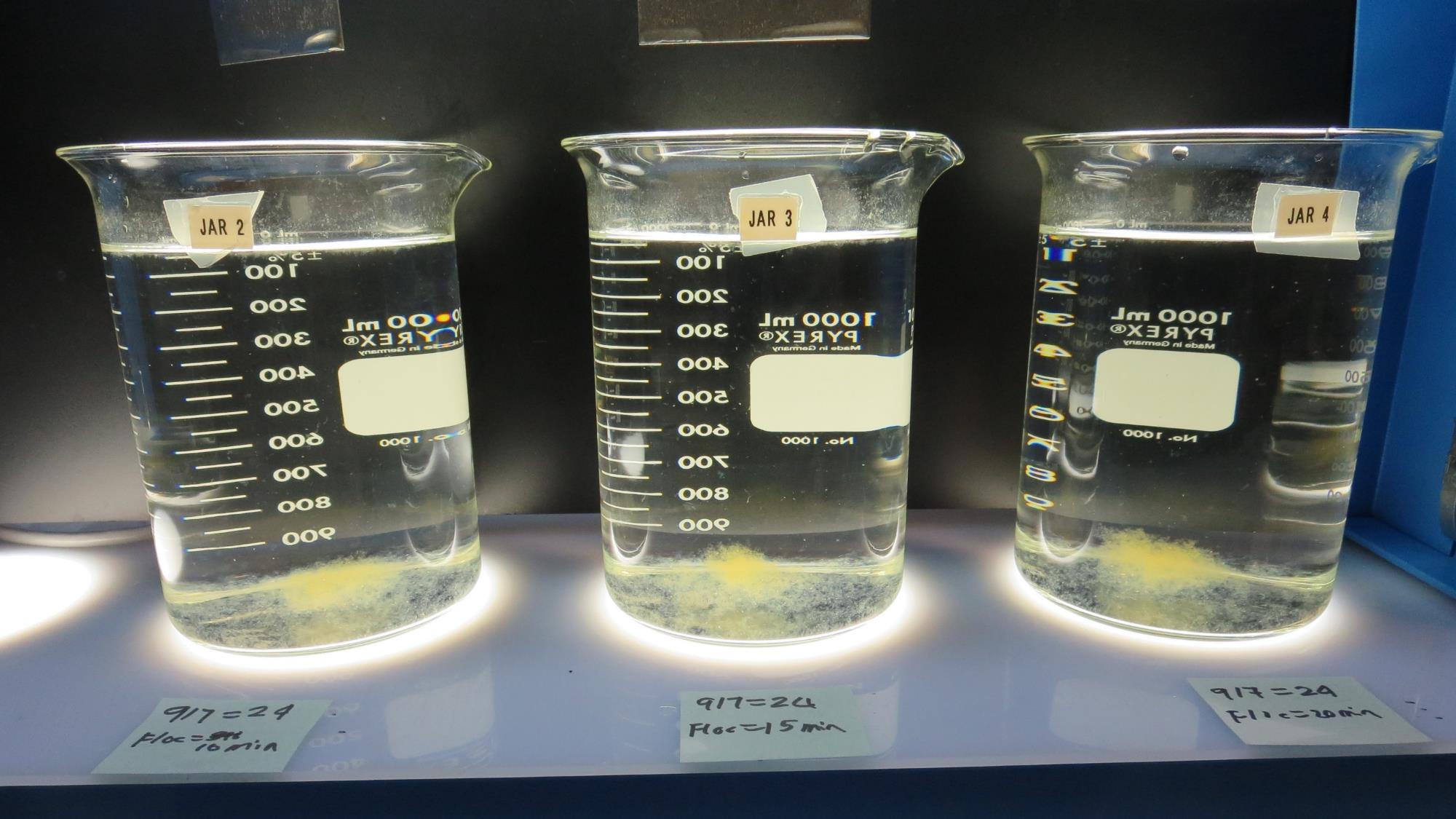 Jars 22-24: Visual look of settling, 25/20/15 minutes.
25 minute of setting
20 minute of setting
15 minute of setting
Jars 23-24: Visual look of settling, 25/20 minutes.
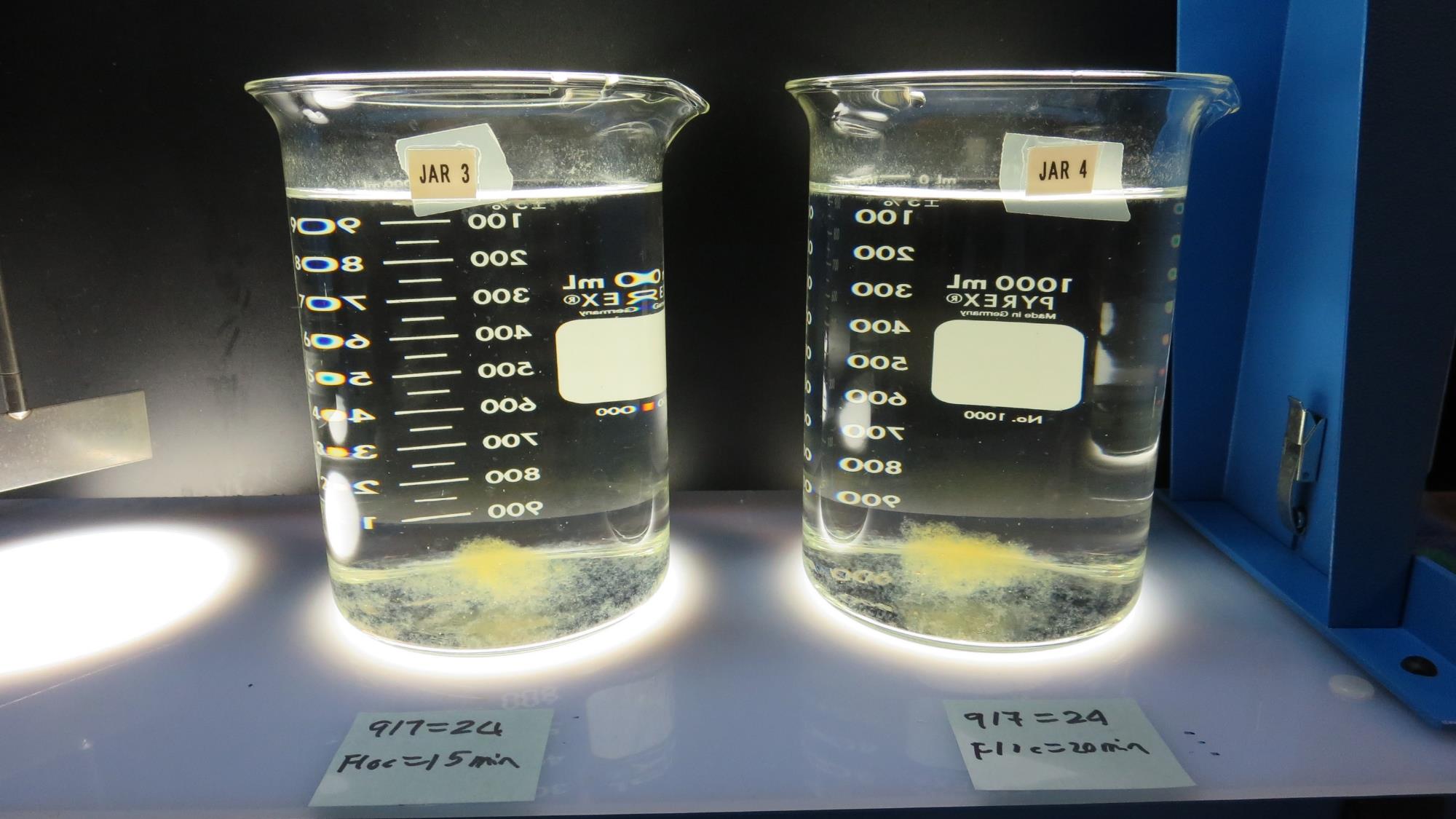 20 minute of setting
25 minute of setting
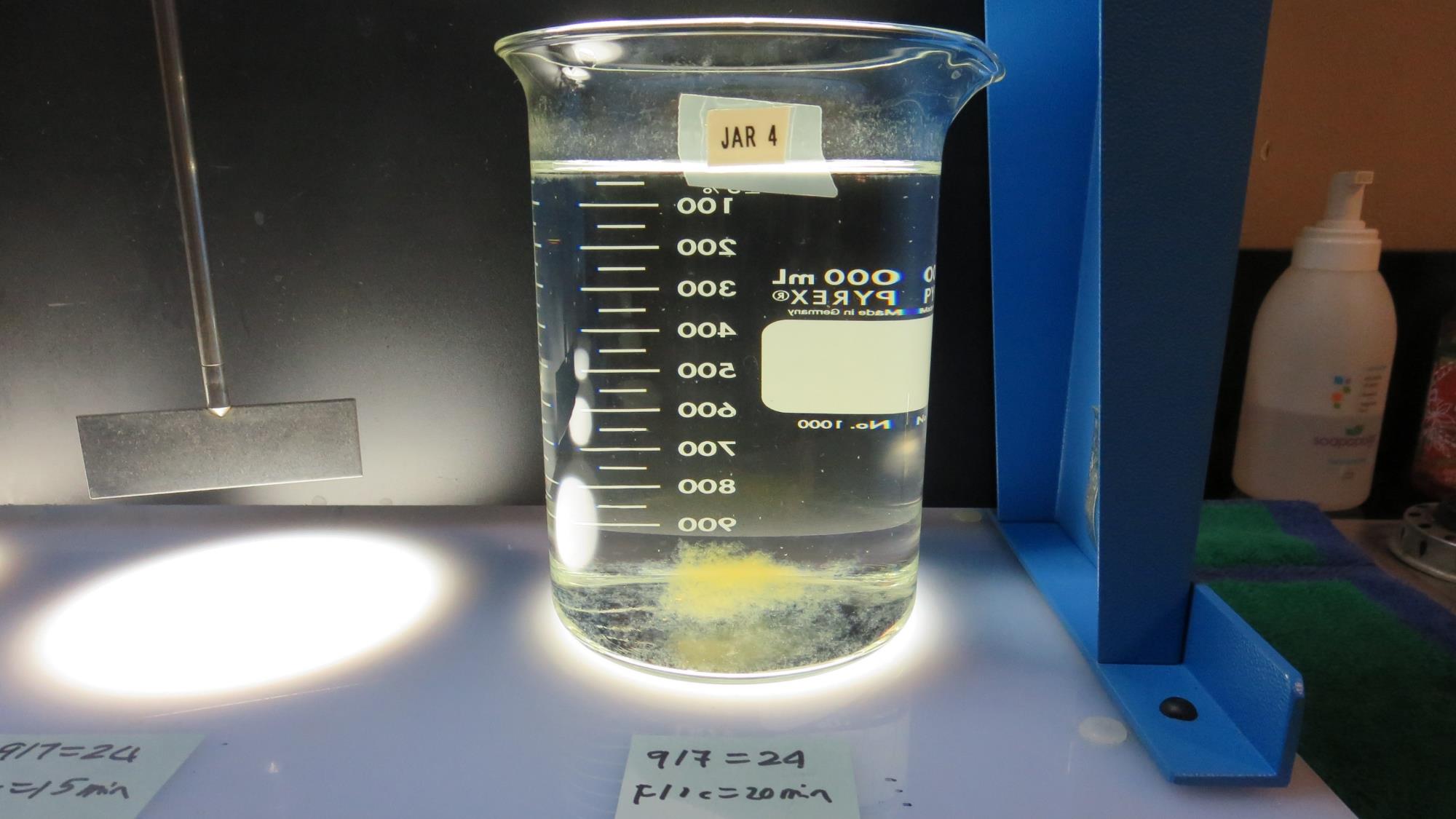 25 minute of setting
Jar 24: Visual look of settling, 25 minutes.
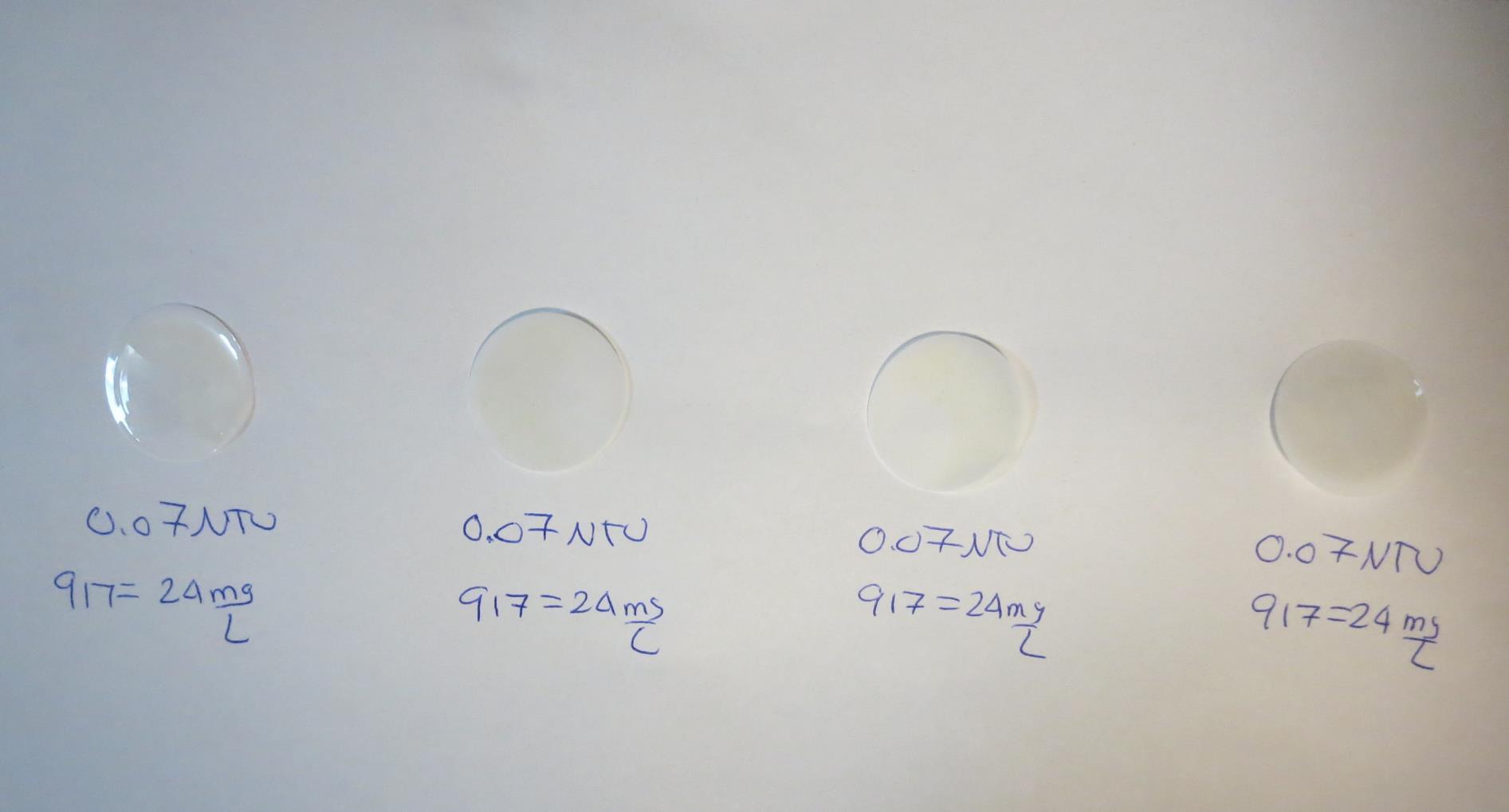 Visual of Filterability of Jars 21-24
24 mg/L 917
Filtrate 0.07 NTU
UVT: 89.8%
UVA: 0.047/cm
Settled: 0.28 NTU
24 mg/L 917
Filtrate 0.07 NTU
UVT: 89.7%
UVA: 0.047/cm
Settled: 0.22 NTU
24 mg/L 917
Filtrate 0.07 NTU
UVT: 89.6%
UVA: 0.048/cm
Settled: 0.22 NTU
24 mg/L 917
Filtrate 0.07 NTU
UVT: 89.8%
UVA: 0.047/cm
Settled: 0.21 NTU
Jars 24-28 TestNo Flash MixFloc Mix 5 min (10 RPM)Applied Coagulant 917
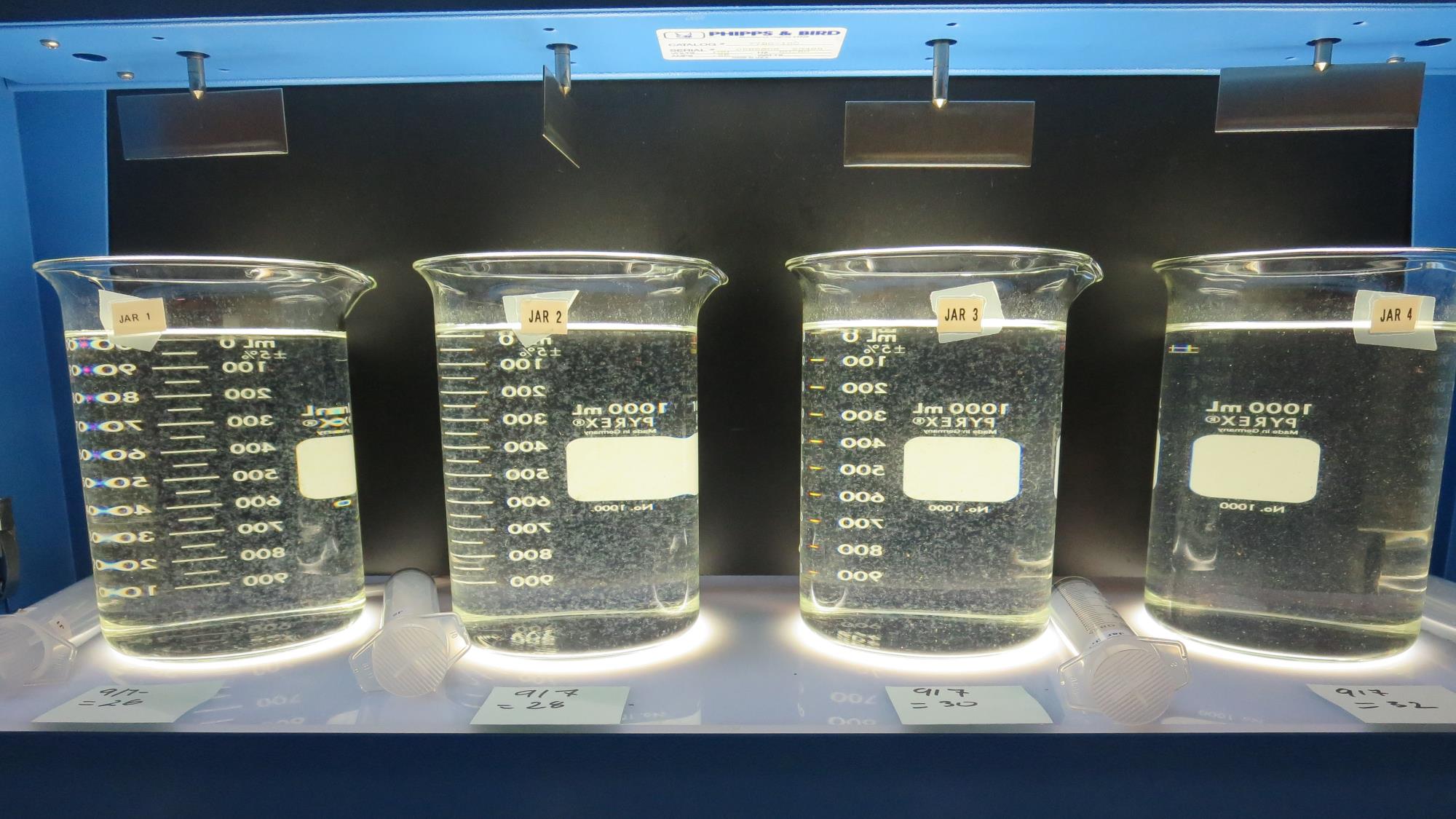 32 mg/L 917
Filtrate 0.07 NTU
UVT: 90.3%
UVA: 0.044/cm
Settled: 0.98 NTU
30 mg/L 917
Filtrate 0.08 NTU
UVT: 89.9%
UVA: 0.046/cm
Settled: 0.78 NTU
28 mg/L 917
Filtrate 0.08 NTU
UVT: 89.7%
UVA: 0.047/cm
Settled: 0.50 NTU
26 mg/L 917
Filtrate 0.07 NTU
UVT: 89.6%
UVA: 0.048/cm
Settled: 0.33 NTU
Jars 24-28:  End of 5-minute flocculation (5 RPM) duration.
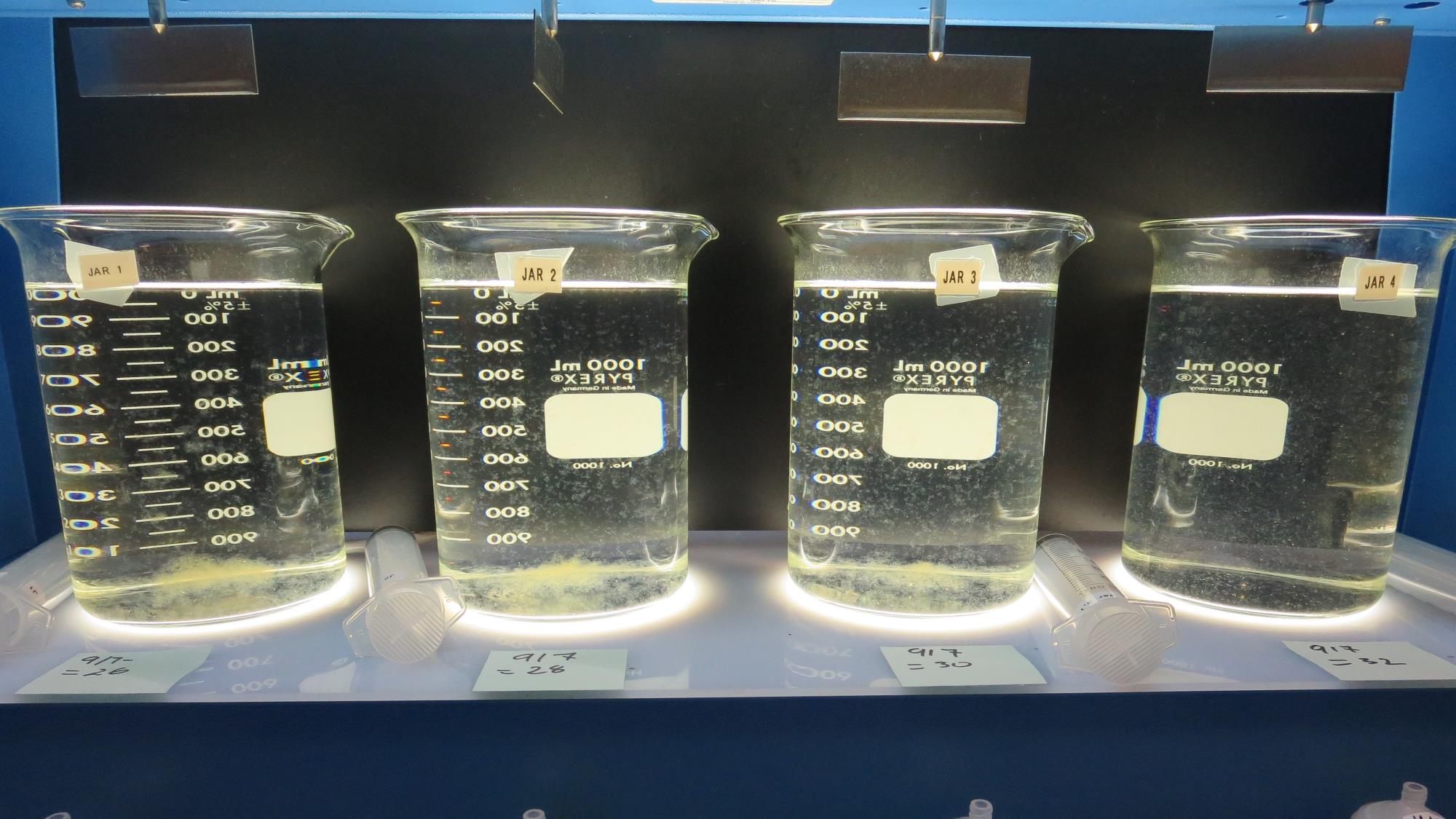 Jars 24-28: After 5 min of settling, 25 mL is syringed for filterability and %UVT/UVA.
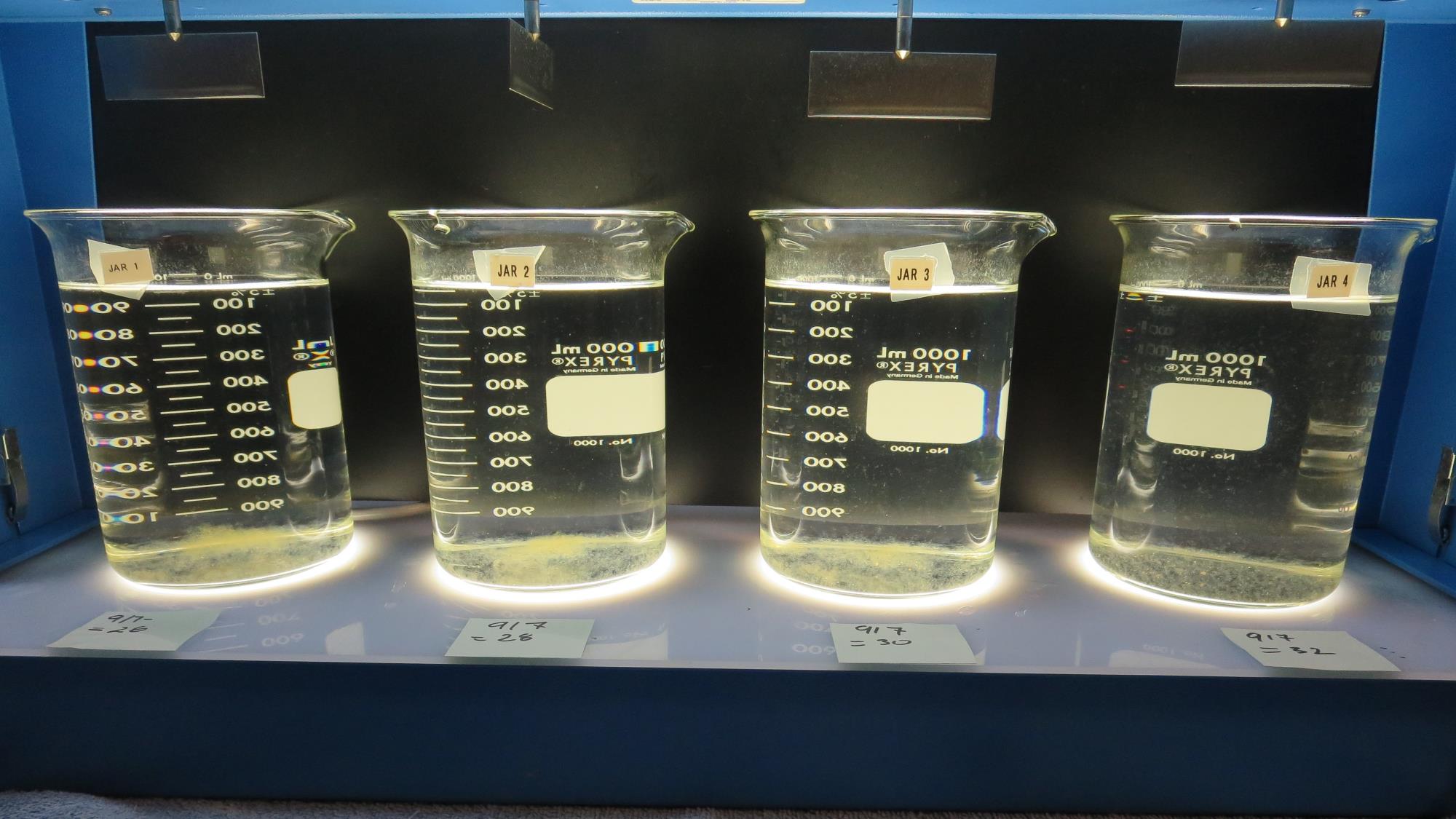 32 mg/L 917
Filtrate 0.07 NTU
UVT: 90.3%
UVA: 0.044/cm
Settled: 0.98 NTU
30 mg/L 917
Filtrate 0.08 NTU
UVT: 89.9%
UVA: 0.046/cm
Settled: 0.78 NTU
28 mg/L 917
Filtrate 0.08 NTU
UVT: 89.7%
UVA: 0.047/cm
Settled: 0.50 NTU
26 mg/L 917
Filtrate 0.07 NTU
UVT: 89.6%
UVA: 0.048/cm
Settled: 0.33 NTU
Jars 24-28: After 25-minutes of settling, settled water turbidity is taken.
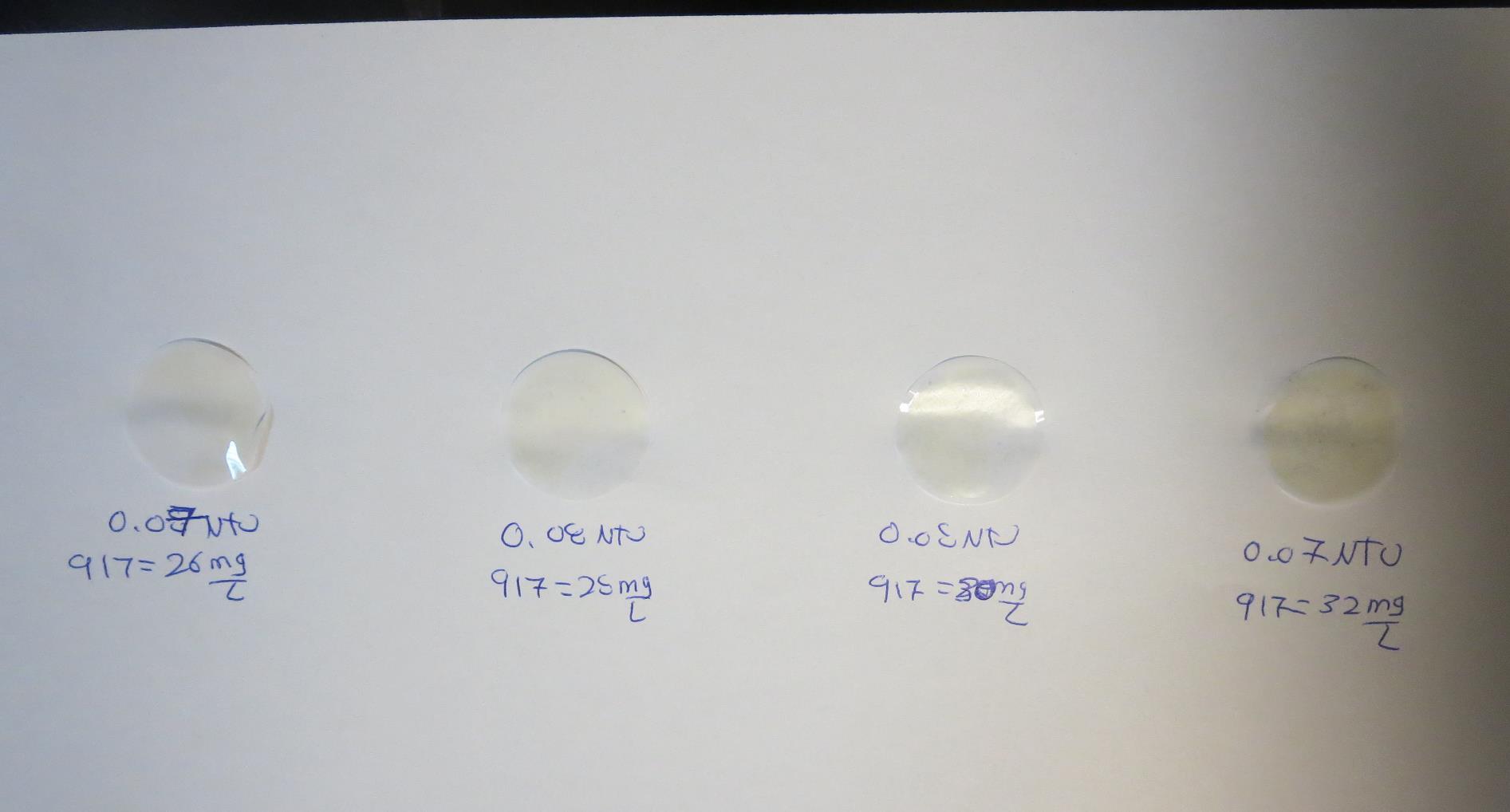 Visual of Filterability of Jars 24-28
32 mg/L 917
Filtrate 0.07 NTU
UVT: 90.3%
UVA: 0.044/cm
Settled: 0.98 NTU
30 mg/L 917
Filtrate 0.08 NTU
UVT: 89.9%
UVA: 0.046/cm
Settled: 0.78 NTU
28 mg/L 917
Filtrate 0.08 NTU
UVT: 89.7%
UVA: 0.047/cm
Settled: 0.50 NTU
26 mg/L 917
Filtrate 0.07 NTU
UVT: 89.6%
UVA: 0.048/cm
Settled: 0.33 NTU
Jars 29-32 TestNo Flash MixFloc Mix 5 min (10 RPM)Applied Coagulant 7066
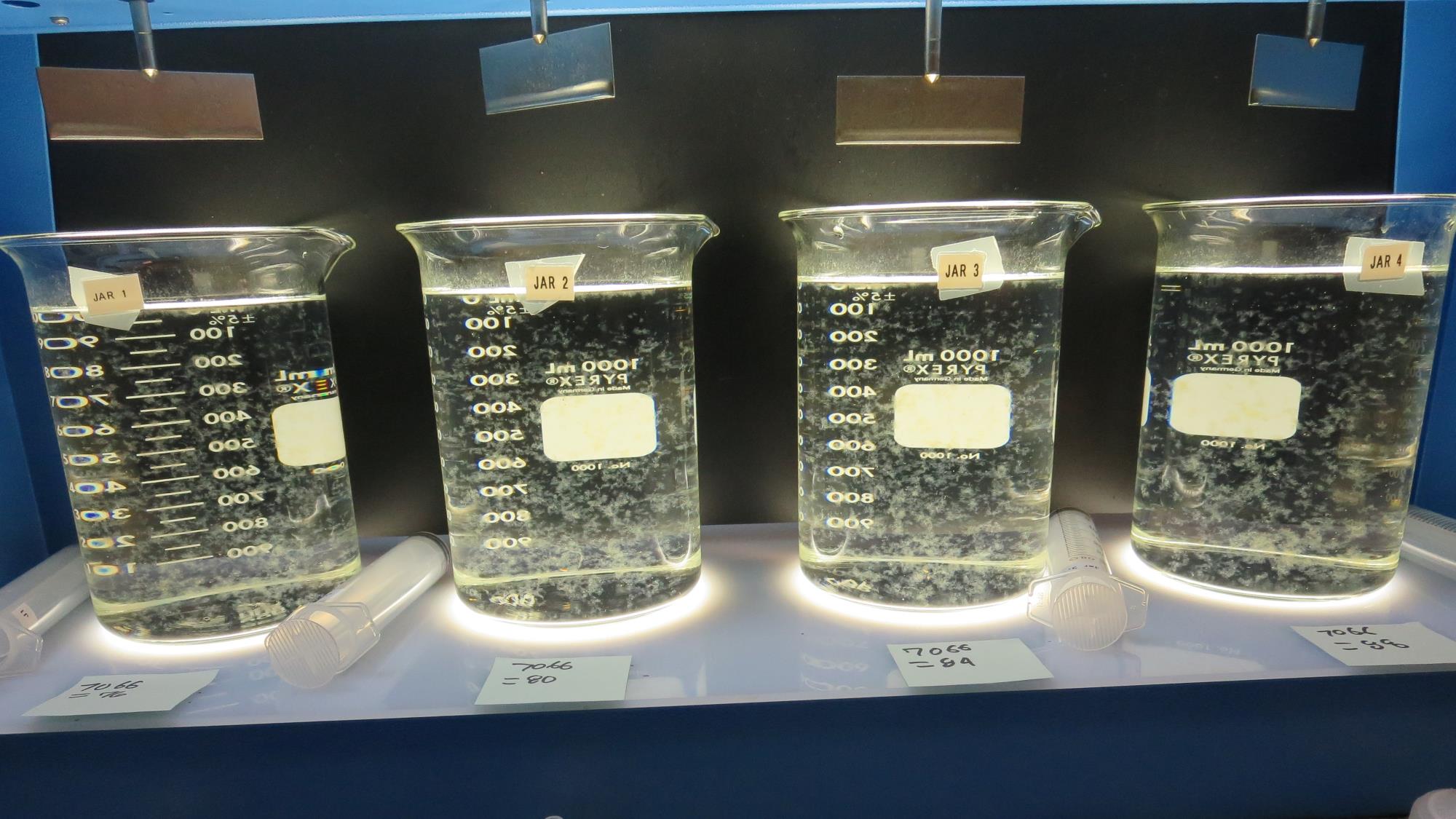 76 mg/L 7066
Filtrate 0.06 NTU
UVT: 89.3%
UVA: 0.049/cm
Settled: 0.17 NTU
80 mg/L 7066
Filtrate 0.06 NTU
UVT: 89.6%
UVA: 0.048/cm
Settled: 0.17 NTU
84 mg/L 7066
Filtrate 0.06 NTU
UVT: 89.8%
UVA: 0.047/cm
Settled: 0.28 NTU
88 mg/L 7066
Filtrate 0.06 NTU
UVT: 90.1%
UVA: 0.045/cm
Settled: 0.31 NTU
Jars 29-32:  End of 5-minute flocculation (5 RPM) duration.
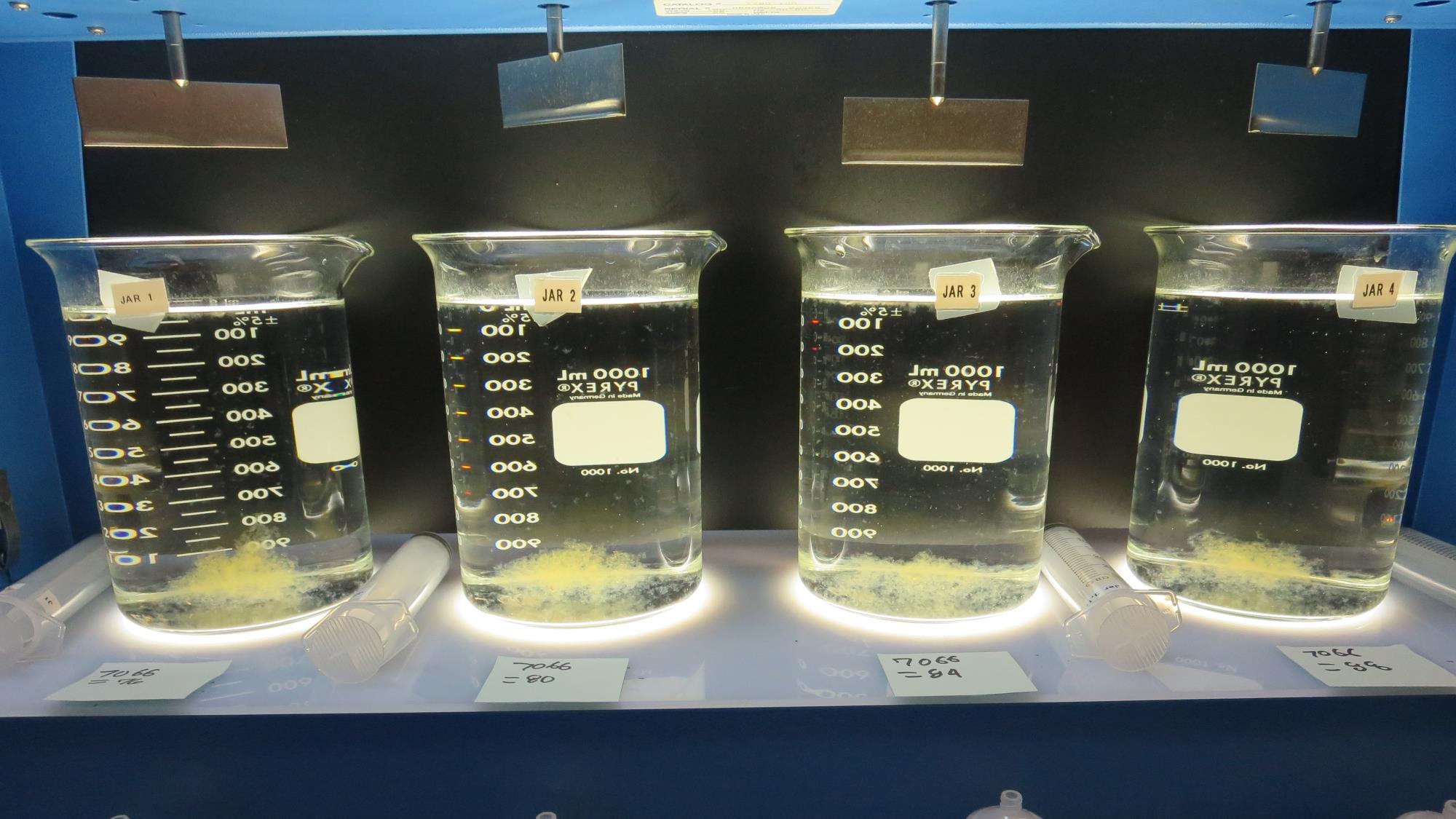 Jars 29-32: After 5 min of settling, 25 mL is syringed for filterability and %UVT/UVA.
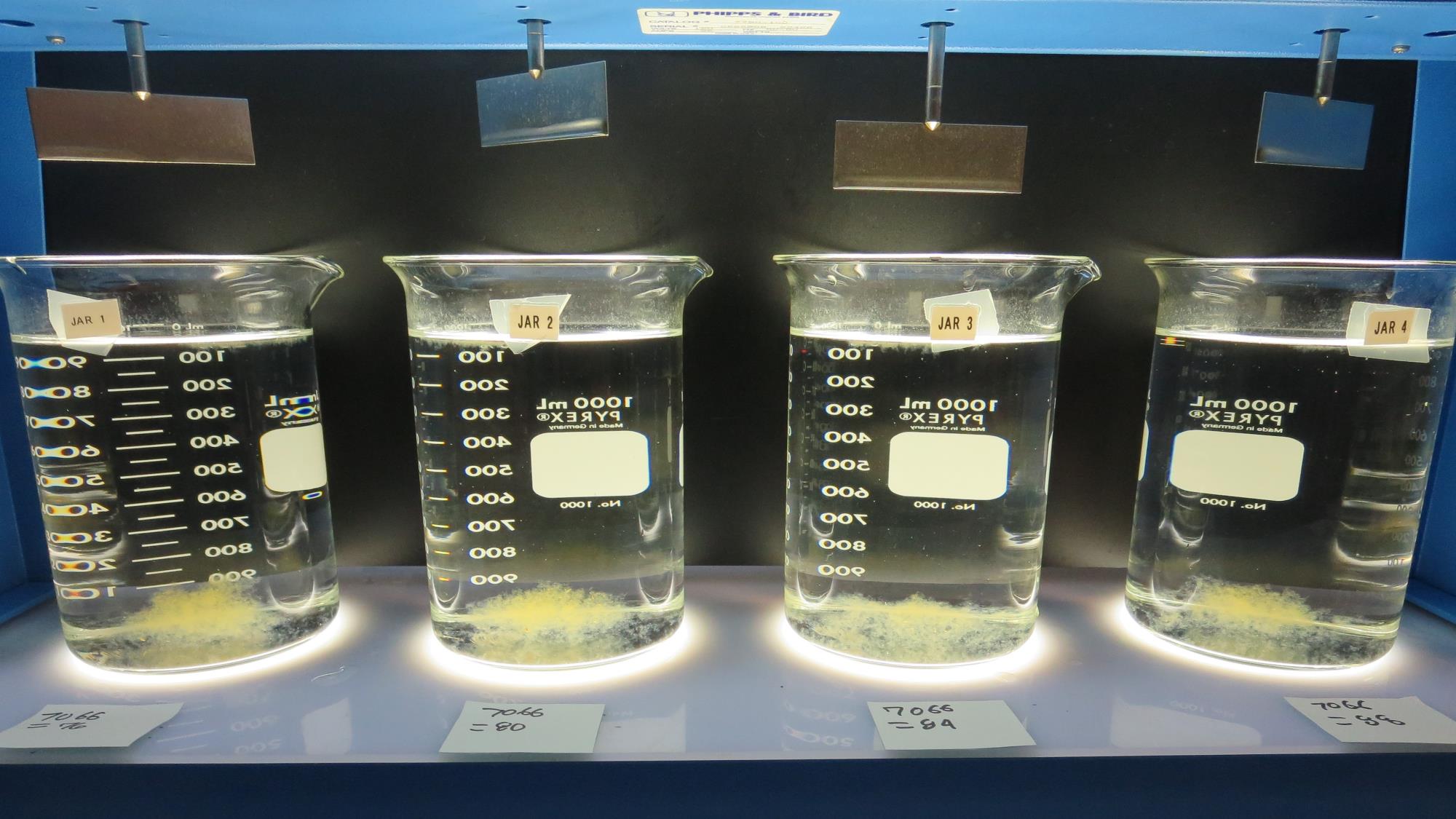 76 mg/L 7066
Filtrate 0.06 NTU
UVT: 89.3%
UVA: 0.049/cm
Settled: 0.17 NTU
80 mg/L 7066
Filtrate 0.06 NTU
UVT: 89.6%
UVA: 0.048/cm
Settled: 0.17 NTU
84 mg/L 7066
Filtrate 0.06 NTU
UVT: 89.8%
UVA: 0.047/cm
Settled: 0.28 NTU
88 mg/L 7066
Filtrate 0.06 NTU
UVT: 90.1%
UVA: 0.045/cm
Settled: 0.31 NTU
Jars 29-32: After 25-minutes of settling, settled water turbidity is taken.
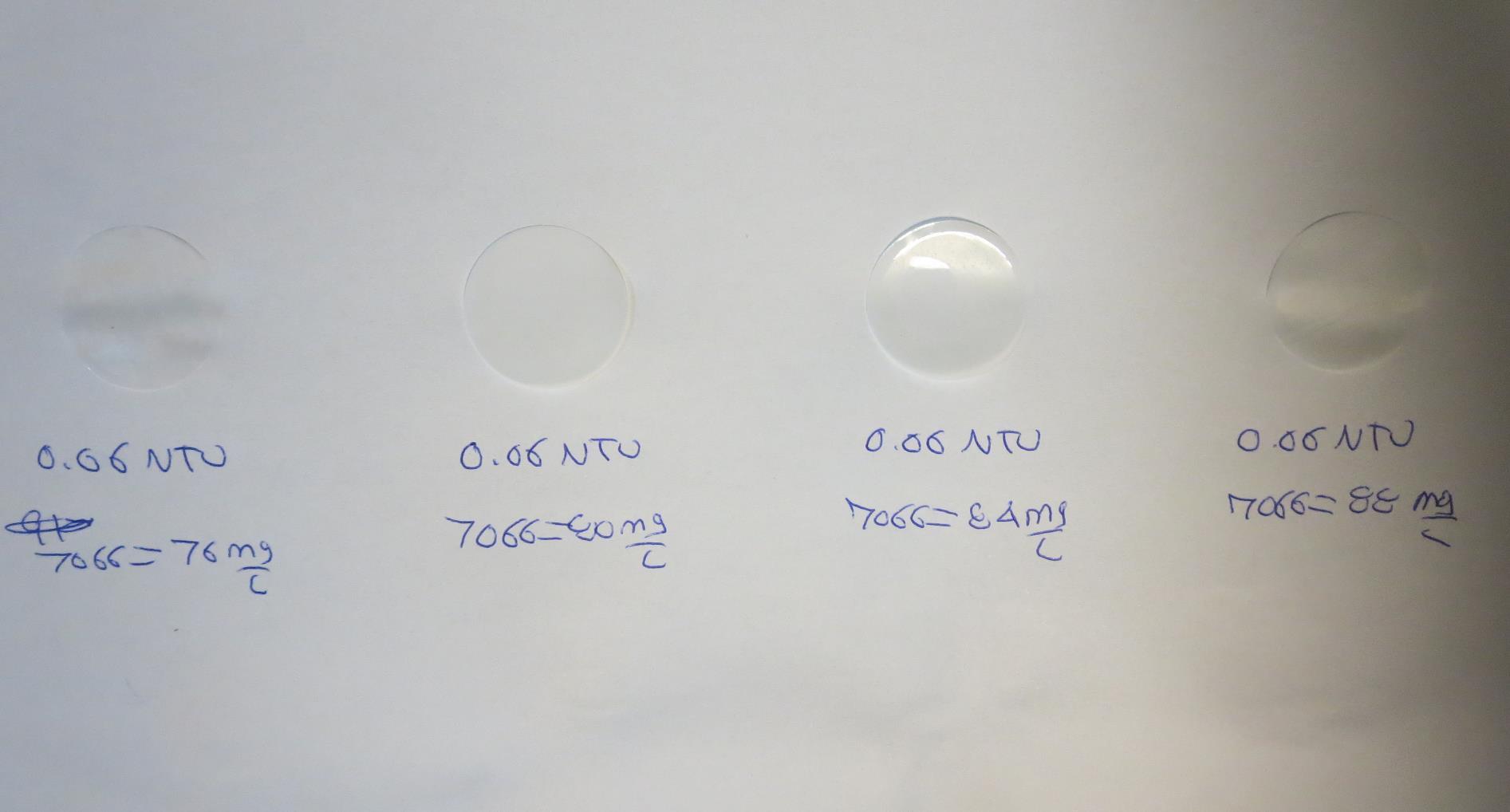 Visual of Filterability of Jars 29-32
76 mg/L 7066
Filtrate 0.06 NTU
UVT: 89.3%
UVA: 0.049/cm
Settled: 0.17 NTU
80 mg/L 7066
Filtrate 0.06 NTU
UVT: 89.6%
UVA: 0.048/cm
Settled: 0.17 NTU
84 mg/L 7066
Filtrate 0.06 NTU
UVT: 89.8%
UVA: 0.047/cm
Settled: 0.28 NTU
88 mg/L 7066
Filtrate 0.06 NTU
UVT: 90.1%
UVA: 0.045/cm
Settled: 0.31 NTU
Jar Testing for 1-Liter Jars: Procedures for Most Treatment Plants
Fill jars with source water prior to coagulant injection and set paddle speed at 30 rpm
Add chemicals (i.e., NaOCl, primary coagulant, coagulant aid) to each jar
Flash mix for 15-60 seconds (200 rpm)
Slow mix for 5 minutes (20-30 rpm)
Settled for 5 minutes.   Syringe 25 mL from each jar taken 1-inch below surface (25 mL/12 sec rate)
Filtered through 1.2 um isopore membrane into cuvette drip rate, 15 mL/(50-90 sec)
Measure filtrate turbidity, chlorine residual and %UVT/UVA
Measure settled water turbidity after 25 minutes of total setting
Record all data
Jar TestFilterability Test Equipment
Turbidity Instrument

Syringe w/Luer-Lock Tip, 30 cc 
(part#: 2225800, by Hach)

Swinnex Filter Holder, 25 mm                                   (part#: SX0002500)

Isopore Membrane Filter, 1.2 um absolute 
pore size, 
Φ= 25 mm , thickness: 24 um, 
hydrophilic polycarbonate membrane
(part #: RTTP02500)

Go to Sigma-Aldrich for laboratory supplies  http://www.sigmaaldrich.com/united-states.html
Isopore Membrane Information
Isopore Membrane Background Information
The Isopore membrane is a polycarbonate, track-etched screen filter recommended for all analyses in which the sample is viewed on the surface of the membrane. The Isopore membrane is composed of polycarbonate film, which has a smooth, glass-like surface for clearer sample observation. The unique manufacturing process of the membrane ensures a precise pore diameter and a consistent pore size for accurate separation of samples by size. Matched-weight filters are not usually required because of low, constant tar and ash weights.Features & Benefits:Membrane structure retains particles on the surface, simplifying counting and analysis
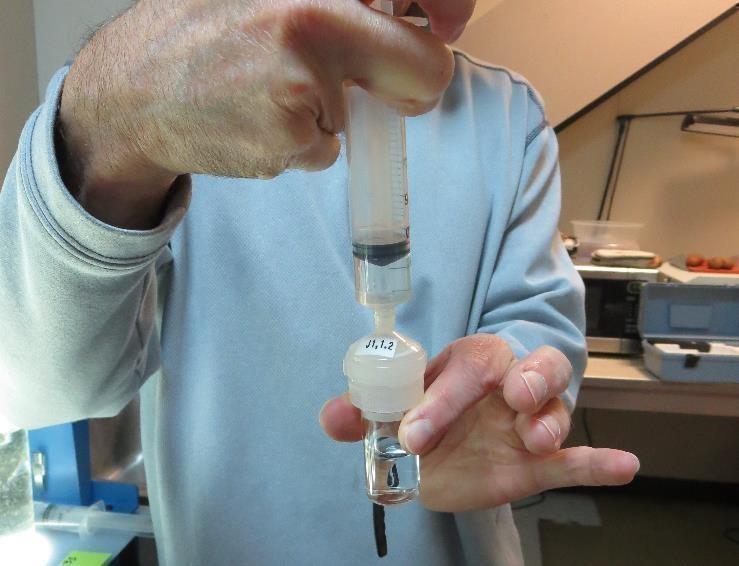 Jar Test - Filterability Test
Syringe ~ 25 mL from jar (after 5-minutes of settling)
Filter-to-waste 3-5 mL
Filter directly into clean cuvette
Measure turbidity 
Note: Take several readings before recording final NTU results.  Micro bubbles can adhere to glass causing false NTU readings.  To remove bubbles, tilt cuvette up to 90 degrees.
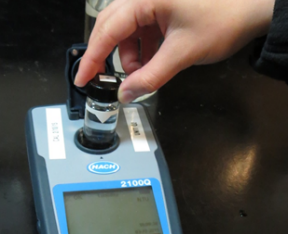 Contact
Guy Schott, P.E.
State Water Resources Control Board
Division of Drinking Water
Santa Rosa, CA
Go to Stock Solution/Dose calculations/Jar Test Results for tools to download
www.waterboards.ca.gov/drinking_water/programs/districts/mendocino_district.html
Email: Guy Schott - Guy.Schott@waterboards.ca.gov
Office Number: 707-576-2732
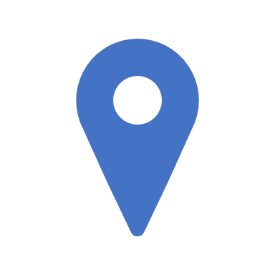